Effective Languages Provision and Transition: Key Stage 2 - 3
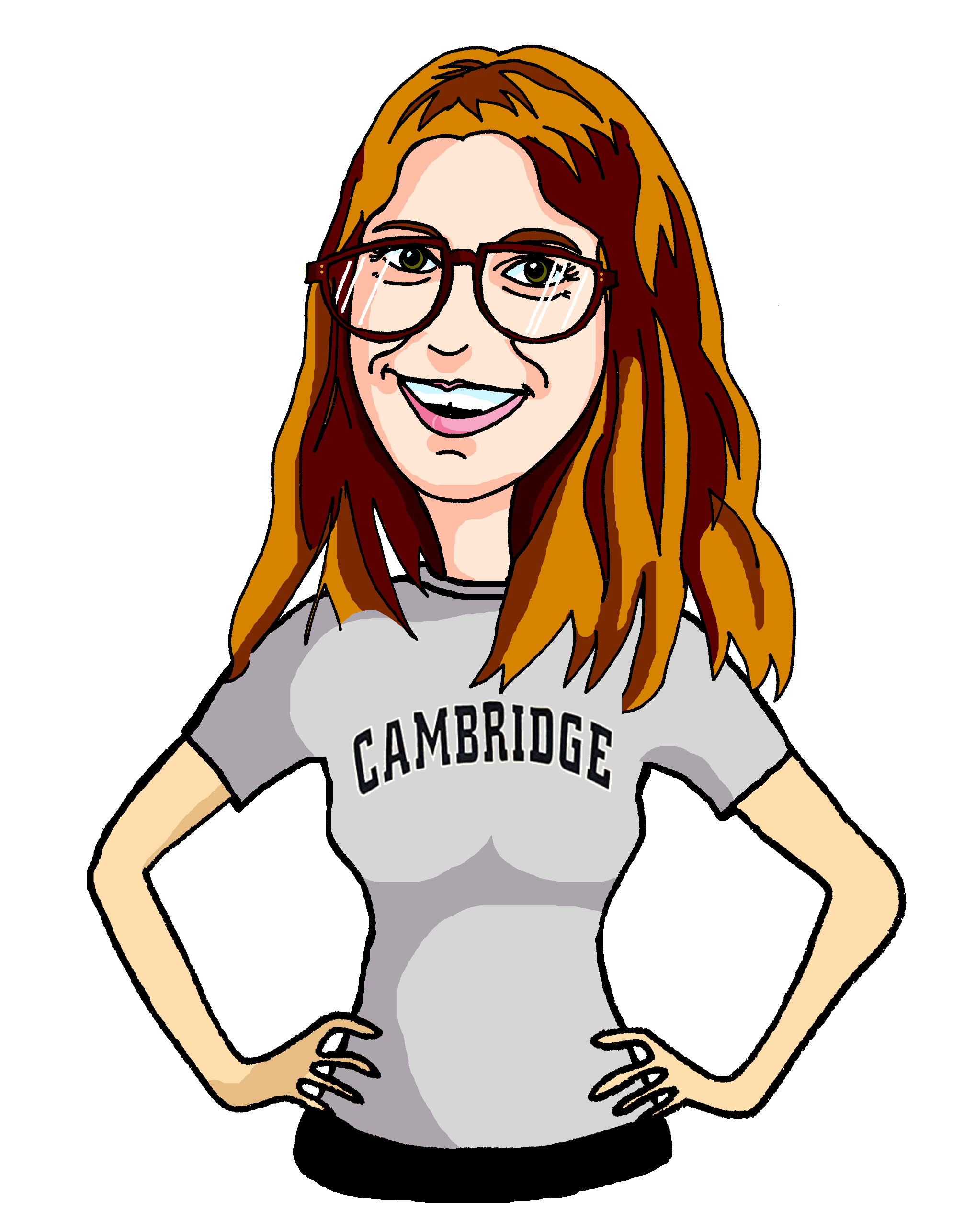 Presenter: Rachel Hawkes 
Artwork: Steve Clarke
Date updated:  31/05/21
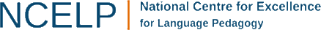 [Speaker Notes: Hello.  My name is Rachel Hawkes.  I am a languages teacher and leader, currently seconded from my role in my trust to work as co-director of NCELP, the National Centre for Excellence for Language Pedagogy (a mouthful!) and as secondary languages subject lead for Oak Academy.]
The case for joining up the curriculum
To whom it may concern, 
I am a qualified primary teacher, with a degree in French and Hispanic studies, .... 
My main issue here is that we as specialist primary MFL educators are missing a huge opportunity to ensure that pupils at primary level have access to a full four years of quality MFL instruction. Imagine how fantastic it would be for secondary practitioners to be handed cohort after cohort of children who had already got a fantastic grounding in the basics of a foreign language and could 'hit the ground running' on arrival in Year 7. 
As it is, and we know this from research, children at primary level have a very mixed experience when it comes to the quality and regularity of their MFL learning and this must surely have an impact on pupil motivation and therefore uptake at GCSE and beyond. I believe that quality provision at primary level has the amazing potential to enthuse children and to form them, from a very young age, into the life-long language learners that we want them to be in order to have the very best chances in an increasingly globalised world.  
I know that NCELP do wonderful work with secondary schools, but I was wondering if there are any plans to create Hubs for primary schools too?
[Speaker Notes: This email that we received recently couldn’t have been a better way to put the case for joining up the curriculum, certainly from KS2 – KS4.As I say, KS1 is non-statutory so there is a slightly different set of circumstances, there.I’ll just give you a moment to read this…I’m sure we can all line up behind the sentiment, here.There is nothing we would like more in secondary schools than to know for sure what children have learnt at KS2, and that the knowledge is secure.And there is nothing we would like more in primary schools than to know for sure that children will take secure knowledge with them to secondary school, where they will build on it, incrementally, adding to their very sure foundation, and becoming ever more confident users of the language.

That is what we would be able to call ‘effective provision and transition’ at KS2.

There hasn’t yet been the political will (and I mean by that, funding) to join up KS2 to KS3 and KS4.However, in the meantime there is quite a lot that we can do by understanding the key changes at KS3 and KS4 and their implications for the primary languages curriculum.]
NCELP (Centre for Excellence for Language Pedagogy)
MFL Pedagogy Review (Teaching Schools Council, 2016)
National Centre for Excellence (2018 -)
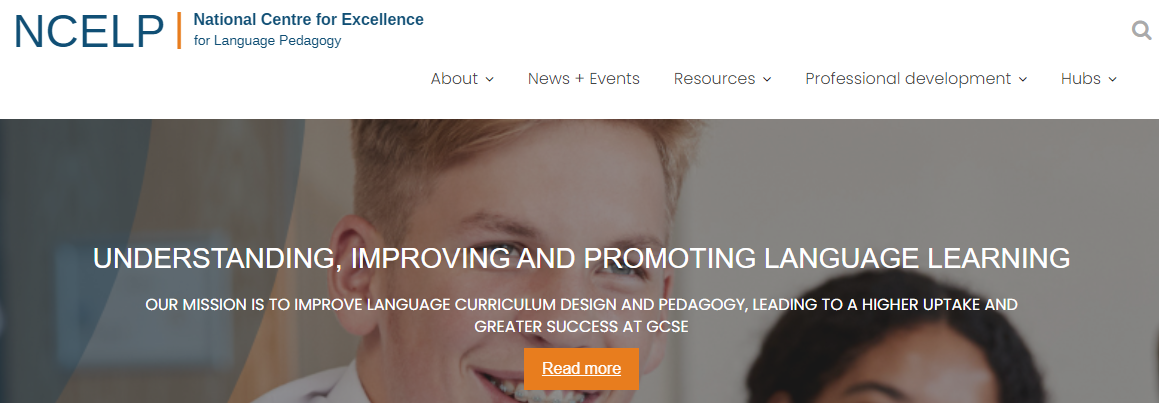 [Speaker Notes: I probably need to give just a very very brief context to the Centre for Excellence (NCELP)In 2016, the Teaching Schools Council published the MFL Pedagogy Review.It presents evidence about current teaching practice of foreign languages at secondary school level, primarily KS3, and make recommendations for effective pedagogy.The National Centre is funded by the Department for Education to work with researchers, teacher educators and specialist teacher practitioners to support the recommendations for teaching in the review, for teaching of vocabulary, grammar the phonics, or the sound-spelling correspondences of the new language.And the long term aim of the centre, as you can see from the mission statement here from our website, is to improve language curriculum design and pedagogy, leading to a higher uptake and greater success at GCSE.

We are currently working with a group of 45 partner secondary schools.  From January 2022 we will be running a national CPD programme for teachers with a course of five sessions.We have already been running dissemination and to date, more than 6000 teachers have attended NCELP CPD sessions.]
In this session...
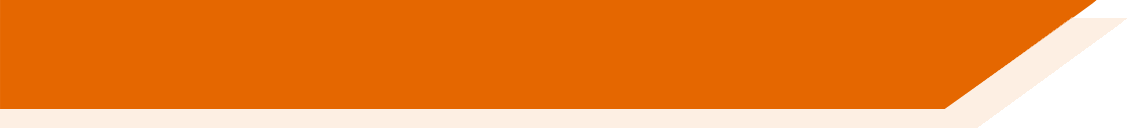 Key strands of language knowledge
The need for sequencing
The how
Building links with primary English
Knowledge about language and language analysis
[Speaker Notes: Given that NCELP’s work is funded to focus on KS3 and KS4, and not KS2, we have not yet been able to develop this area more fully.However, nothing stands still and in my school role as Direction of Languages and International Education across a trust with 7 primaries and 4 secondaries, we have had to start work with developing primary curriculum design.So the content of my talk merges NCELP research- and practice-informed principles with my ongoing primary curriculum design work in our trust.With so many aspects of language learning currently in a process of re-evaluation and re-development, it’s difficult to think about transition.Let’s start with what we can know, and what we can do about provision.

How do we plan a coherent, achievable curriculum for primary languages? First we need to set out the key strands of language knowledge that need to be in it.Then we need to look at the sequencing of that content, i.e., the order that we teach it in.Then we can look at how we can best teach it, so that it is understood, and then revisited, so that it is remembered over time.For that we will do well to look at building links with primary English, in particular with regard to the essential grammar knowledge @KS2, and the role that knowledge about language and language analysis might play in this.Finally, we’ll summarise the content of our session into concrete steps towards ensuring optimum progress.]
parler 1/8
Key strands of language knowledge
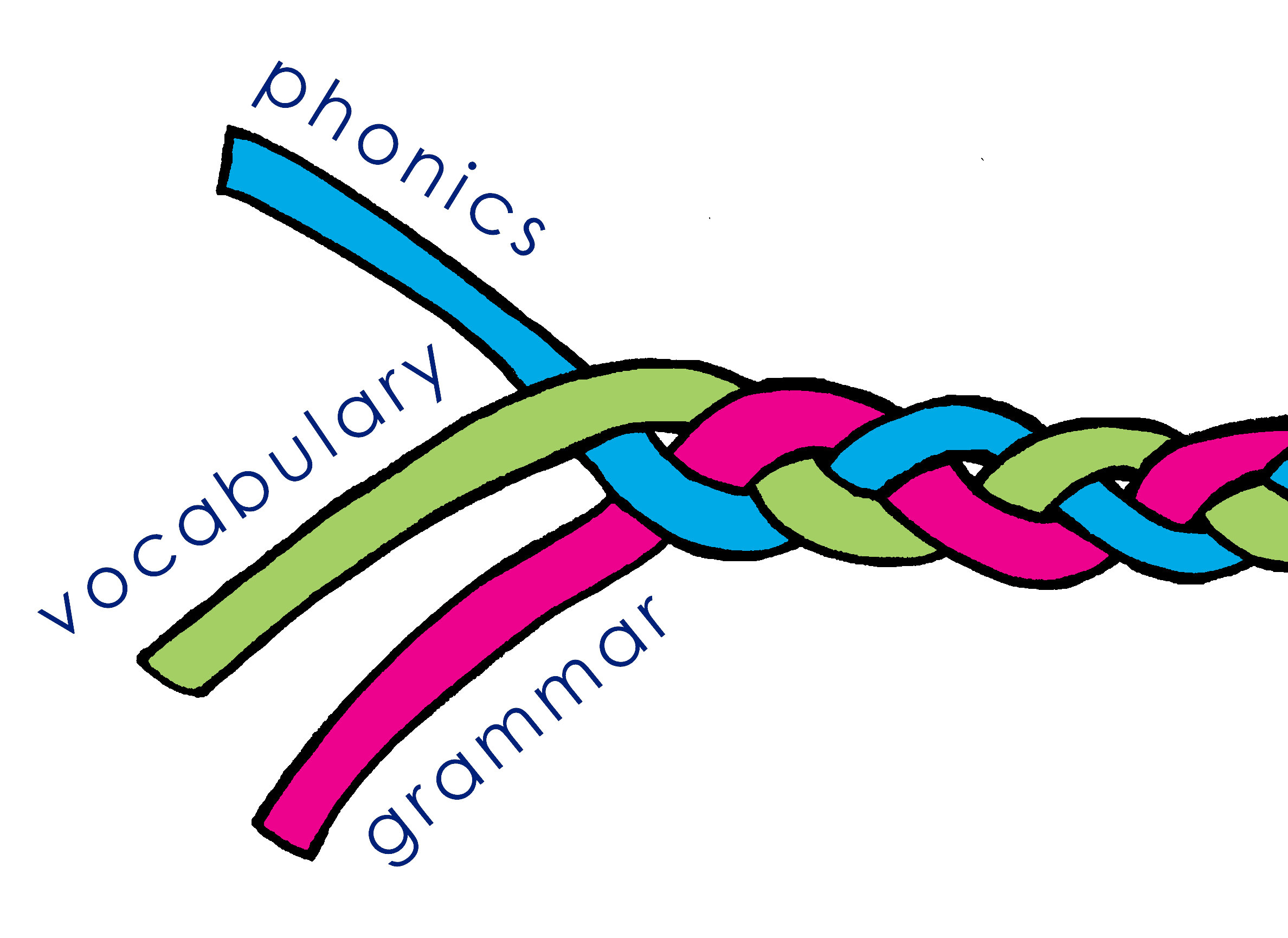 Phonics
Vocabulary
Grammar
[Speaker Notes: These three words have whole days’ CPD in them in their own right, of course.But we know what they are, and those of us who’ve been working with the KS2 Programmes of Study will see them as very familiar!Let’s remind ourselves what the PoS say about each one of these.]
parler 1/8
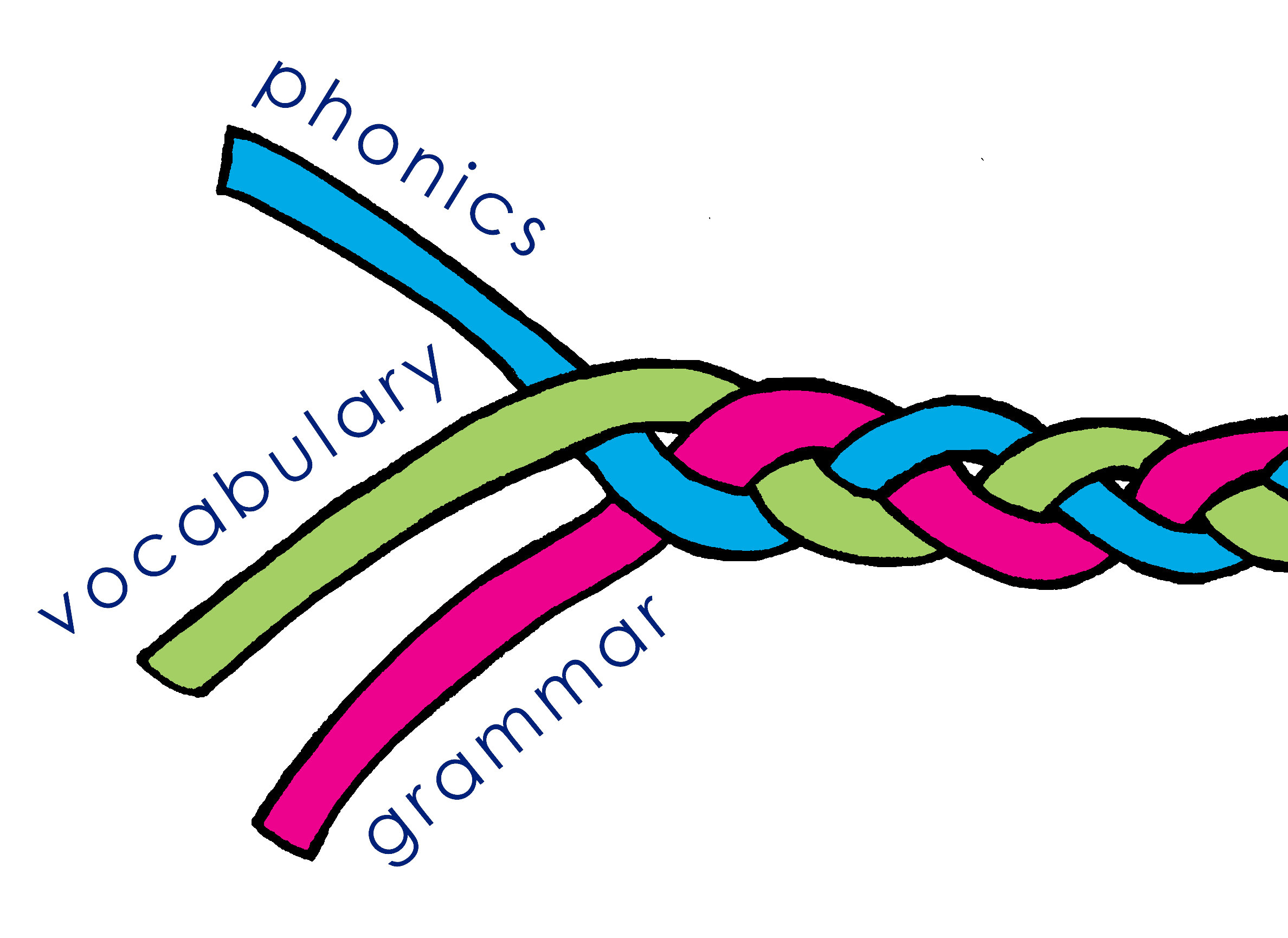 KS2 Programme of study
Speaking1) Ask and answer questions2) Express opinions3) Ask for clarification and help4) Speak in sentences5) Describe people, places, things
Listening1) Listen and show understanding by joining in and responding2) Link the sound, spelling and meaning of words
Grammar1) Gender of nouns
2) Singular and plural forms3) Adjectives (place and agreement)4) Conjugation of key verbs
Reading1) Read and show understanding of phrases and simple texts2) Read aloud with accurate pronunciation 3) Use a dictionary
Writing1)  Write phrases from memory2)  Adapt phrases to create new sentences.3) Describe people, places, things
[Speaker Notes: So, here we have the KS2 Programme of Study - condensed in note form, but nothing is omitted. We can identify the strands of knowledge quite easily.
We can see that phonics or a knowledge of the sound-writing relationship is implied by both these two statements.  You can only do those two things if you have a firm knowledge of the way letters or combinations of letters sound in the new language.  The way the current PoS is framed, however, describes the application of knowledge rather than the knowledge itself.  So, we can see that pupils need sound-symbol knowledge in order to be able to do those two things, but the documentation doesn’t spell out what that knowledge actually consists of, i.e. it doesn’t list the sound-symbol patterns of French, German, Spanish.
And if we look at the other statements, it is the same.  In order for pupils to be able to describe people, places, things they will need to know some words to do with people, places, things but there is no list of words that we could teach.  We can imagine, and we have had to, but that has of course led to different interpretations, not just in terms of which specific words to teach, but also, just as crucially, how many words it is reasonable to expect learners to learn and retain over a four-year KS2.And, if we look at the grammar – there you might think that the PoS has been more detailed, but in actual fact, I added some of the detail to the box in the middle, extrapolating what needs to be taught in terms of grammar, if learners are to be able to describe people, places and things.]
The need for sequencing
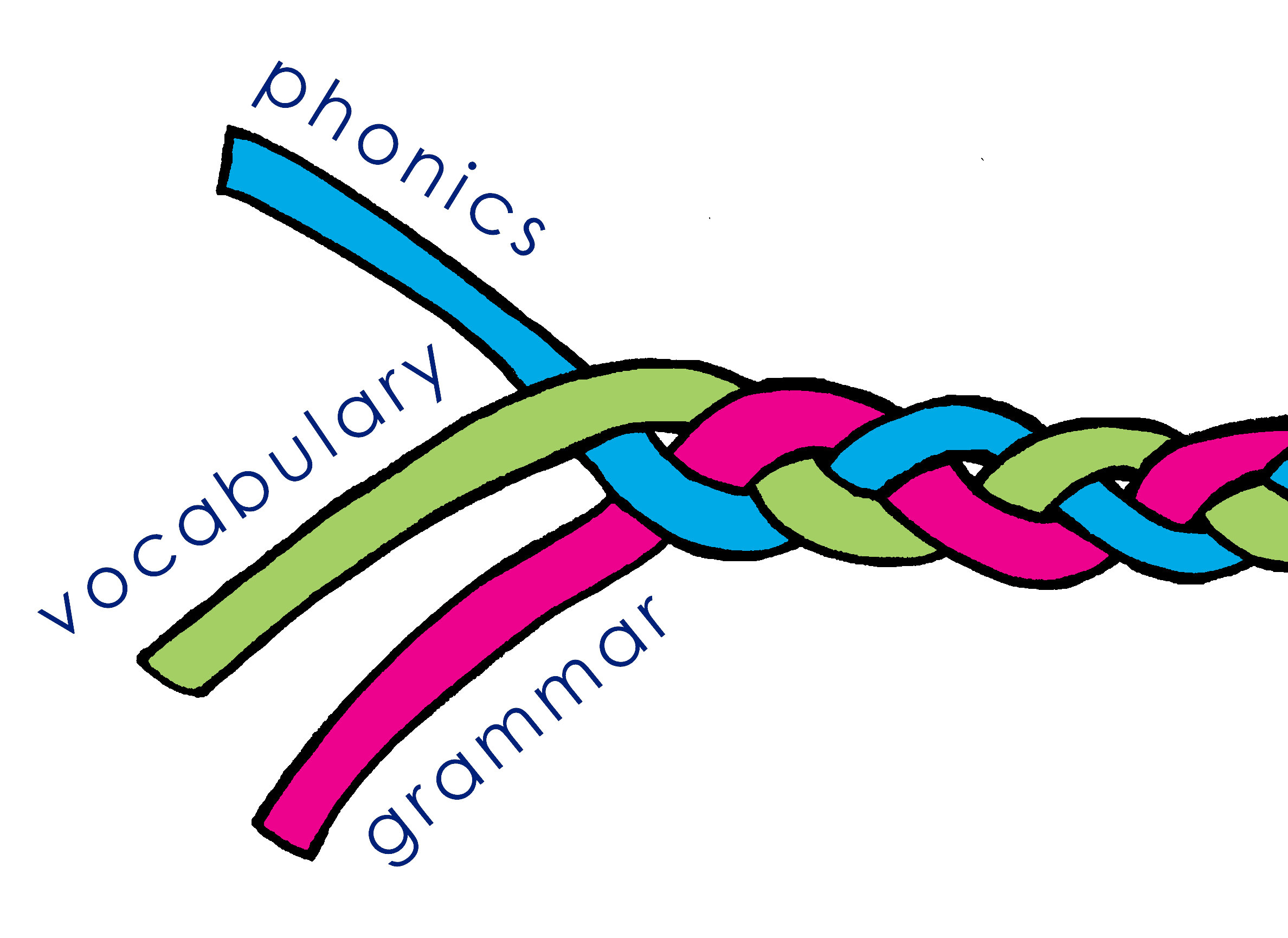 Ça va?				How are you?
Comment tu t’appelles?	What’s your name?
Quel âge as-tu?		How old are you?
Unit 1 Moi (All about me) QCA KS2 French SOW
[Speaker Notes: Let’s look at a few questions.What do we notice about these questions?In one way they couldn’t be more basic – asking how someone is, what their name is, how old they are.A closer look – how many question types do they represent?Raised intonationRaised intonation with question word (and at the front – of course it’s also possible to frame this question with the comment at the end – tu t’appelles comment? which one of these is a more common pattern, generally? Do we know?)Inversion question + question wordSo we have three different patterns of question formation here.How many of them have word-for-word equivalents in English?  None of them.  The question words are not used here with their prototypical meanings – how (comment) and which (quel).va doesn’t mean are or you? tu t’appelles doesn’t mean is your name, age as-tu doesn’t mean old are you.There is significant cross-linguistic difficulty involved in these three questions.That explains perhaps why the preferred approach has been to teach a set of questions and answers as isolated chunks at KS2.And, if we want to teach precisely these questions, then we might argue that that is the only way – after all, there’s no single pattern here on the slide for pupils to notice, grasp hold of, analyse or use.. so we’d best just rely on memory learning instead.Are we convinced that this is the only way?  Are we convinced that this is the best way?In the very limited classroom-time that students have learning a new language at KS2 (and KS3 for that matter), might there not be a case for selecting, sequencing, presenting and practising highly frequent language features that can be analysed and their patterns extended to other examples?]
Sequencing French questions [Y3/Y4]
Il / elle est…?			Raised intonation 
C’est …?				Raised intonation
Tu as…?				Raised intonation
C’est quoi?			Raised intonation + question word
C’est où?			Raised intonation + question word
Il y a…?				Raised intonation
Il y a combien (de)…?	Raised intonation + question word
Il / elle a combien (de)..?Raised intonation + question word
C’est comment?		Raised intonation + question word
Tu parles/écoutes…?	Raised intonation
[Speaker Notes: How much mileage might there be for example in majoring in raised intonation questions during Y3 and Y4?  Seeing them across a range of situations, using a range of high-frequency verbs.And ensuring that before we teach pupils that ‘comment’ can be translated as ‘what’ we first teach them that it means ‘how’, which is its first, main dictionary definition.]
Sequencing French questions [Y5/Y6]
C’est qui?			Raised intonation + question word
Il / est est comment?		Raised intonation + question word
C’est quand?			Raised intonation + question word
C’est où?				Raised intonation + question word
C’est quelle date?		Raised intonation + question word
C’est quel jour?			Raised intonation + question word
Est-ce que …?			Est-ce que questions
Où est-ce que …?		Où est-ce que questions
Qu’est-ce que…?		Qu’est-ce que questions
Tu fais…?				Raised intonation
Tu joues…?			Raised intonation
[Speaker Notes: And then if we carry on sequencing, adding incrementally, guided by the high-frequency of the question words, and the regularity of the question-forming patterns we laid the foundation for in Y3/4, we might end up adding these, including quel, meaning ‘which’, but also taking care to include ‘quelle’ (meaning ‘which’ referring to feminine nouns), as part of teaching ‘gender’.We might then get to Est-ce que and Qu’est-ce que questions – note that I’ve made a decision here – there are no hard and fast rules about sequencing (!) except perhaps the rule to ‘do no harm’ (the hippocratic oath for teachers!) where harm might be considered to be overloading learners with too much information that doesn’t apparently have a pattern to it.We might find then that actually we don’t have time to do inversion questions as well as all of the above (in what is essentially somewhere between 114 and 152 hours of instruction at KS2).However, I think I would be happy if students were confident with the question-forming patterns I’ve laid out on these two slides.And I think a secondary school that knew that it was receiving French learners that knew how to form raised intonation questions, how to put question words at the end of them to ask WH-questions, and could also use Est-ce que and Qu’est-ce que questions, would then be in a really strong position to build on that knowledge, recapping these patterns before teaching inversion in Y7.Question-forming is just one example of sequencing and grammar is one of the three key strands of knowledge.An approach to curriculum planning that works on the principles I’m outlining here would:1. Define the overall knowledge to be taught (i.e., list the sound-symbol correspondences, list the vocabulary, list the grammar features) in detail, not general terms2. Ensure that in the 114 – 152 hours of KS2 there is the time to teach it and revisit it all multiple times (or reduce the proposed content until it is)3. Organise the knowledge in the most logical sequence, using frequency as a guiding principle for all strands.  The advantages of agreeing the content (PVG) of the KS2 curriculum won’t be lost on anyone I’m sure, even the most creative freedom-loving teacher has got to find it galling if they meet their ex-primary pupils and discover that they’re busy starting from scratch in secondary school.  We all detest stories like this, but we do need to be realistic about what can address the issue, now.]
The how – overarching curriculum plan
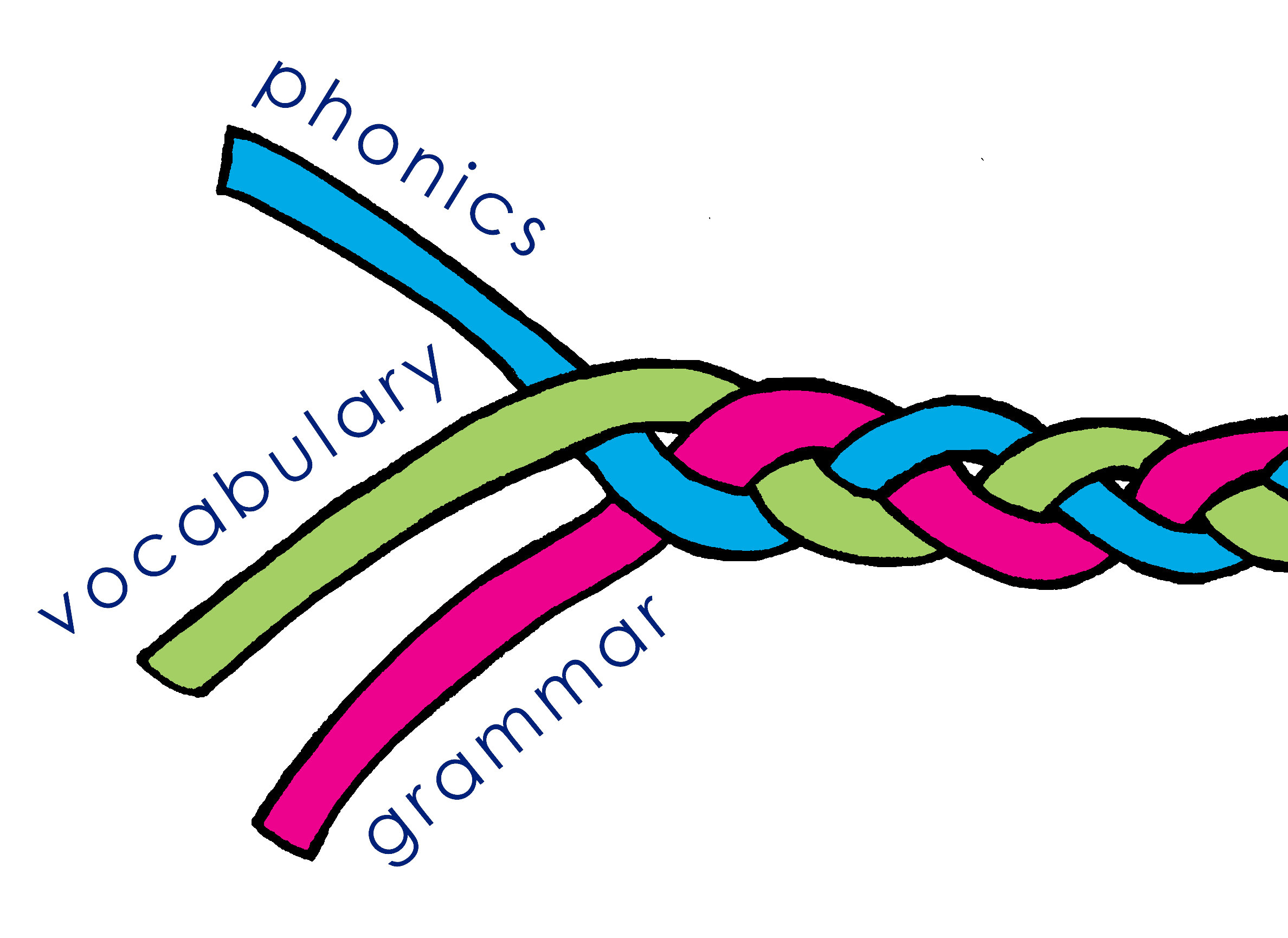 Time allocation (realistic yet optimal)
60 minutes per week in total
30-minute lesson
five mini follow ups (four x five minutes, one x 10 minutes)
Structure (4-year, 2-year rolling)
one structure that fits both!
The three strands
phonics and grammar repeat in Y3 & 4 and then again in Y5 & 6
vocabulary varies (so that lesson contexts are different)
The how - phonics
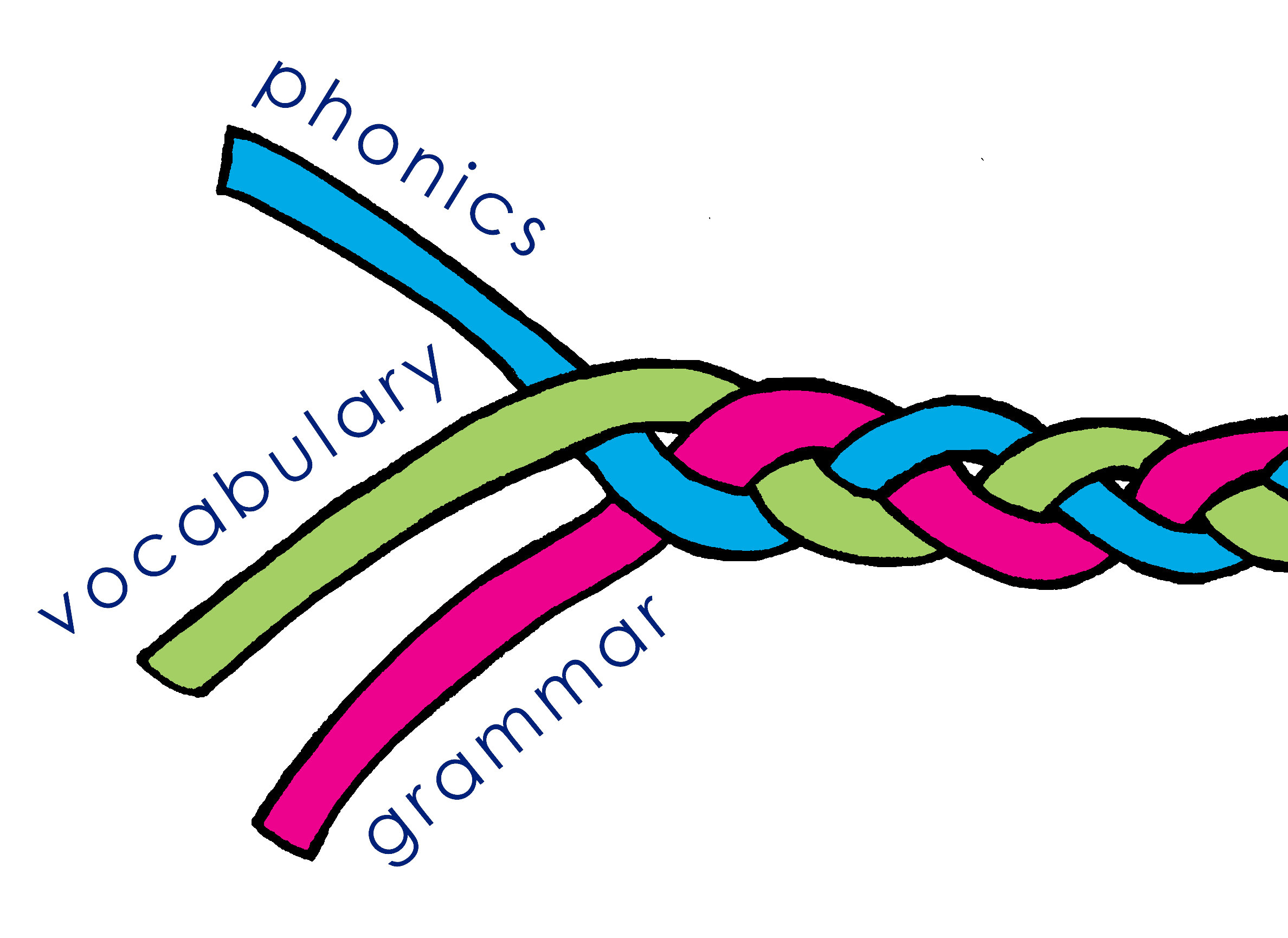 Define the knowledge (list the sound-symbol correspondences)
Sequence the knowledge (frequency and difficulty informed)
Plan revisiting cycle
Teach the knowledgeSSC, source word, cluster words, gestures
Develop the knowledgeRead aloud and transcription practice
Sound-spelling correspondences (SSC)
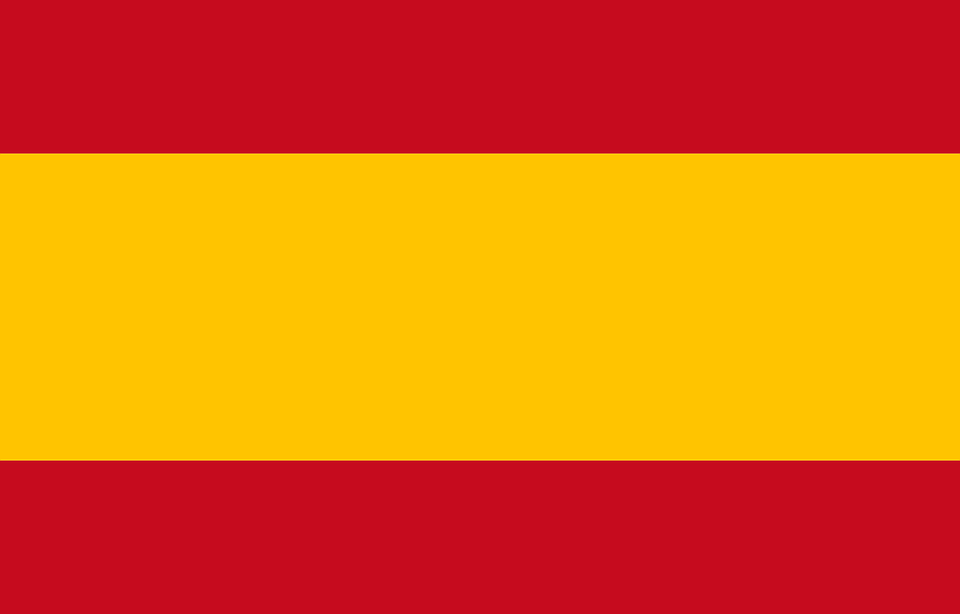 [Speaker Notes: So here is the SSC page from our trust draft KS2 Spanish SOW.I’m working on this with Paula Vázquez-Valero, an amazing colleague and friend from the Cam Academy Trust.Much of the specific work I’m going to share here is her work.In many respects, as I mentioned earlier, the KS2 SOW draw on the work done by NCELP for KS3.For example, the approach to phonics is our existing KS2 SOW has the same SSC, but they are introduced in a more concentrated way at the start of the course.Several research studies suggest that the approach to teaching phonics knowledge needs to be sustained, to involve constant revisiting, as the knowledge is prone to decay.This is the reason that the SSC are introduced more gradually, incrementally, and why they are then substantially revisited three more times at KS2.So, the pattern you see here is identical across the four years of KS2.  Of course the resources will be different.]
The how - vocabulary
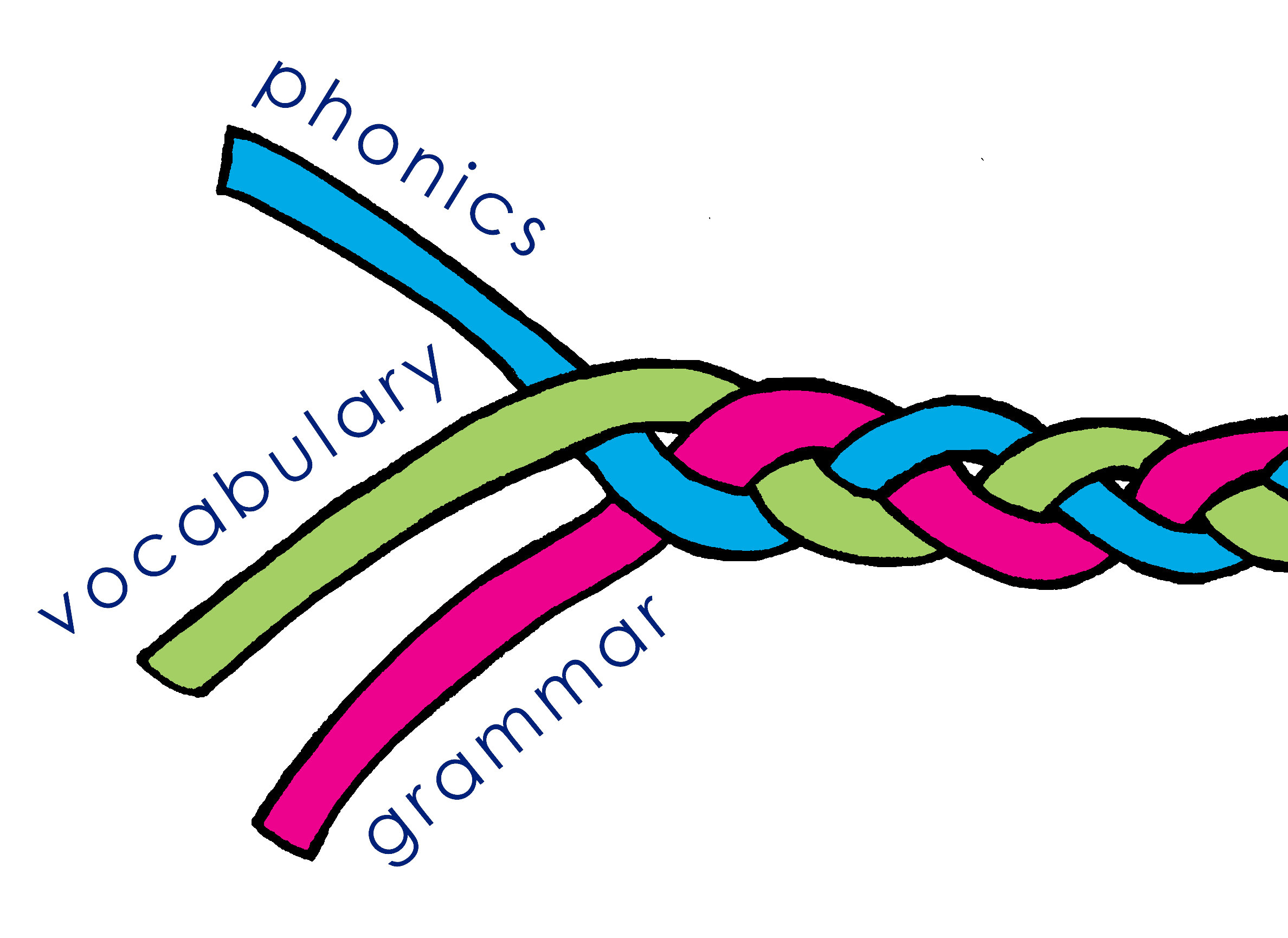 Do the maths  How many words?
Choose the words (frequency informed)  Which words?
Plan in the revisiting  How often to revisit?
Teach the words  Which activities?
Vocabulary @ KS2 presentation
[Speaker Notes: There is a fuller presentation just focusing on vocabulary at KS2 if you are interested.Just click the link in this presentation.]
The how - grammar
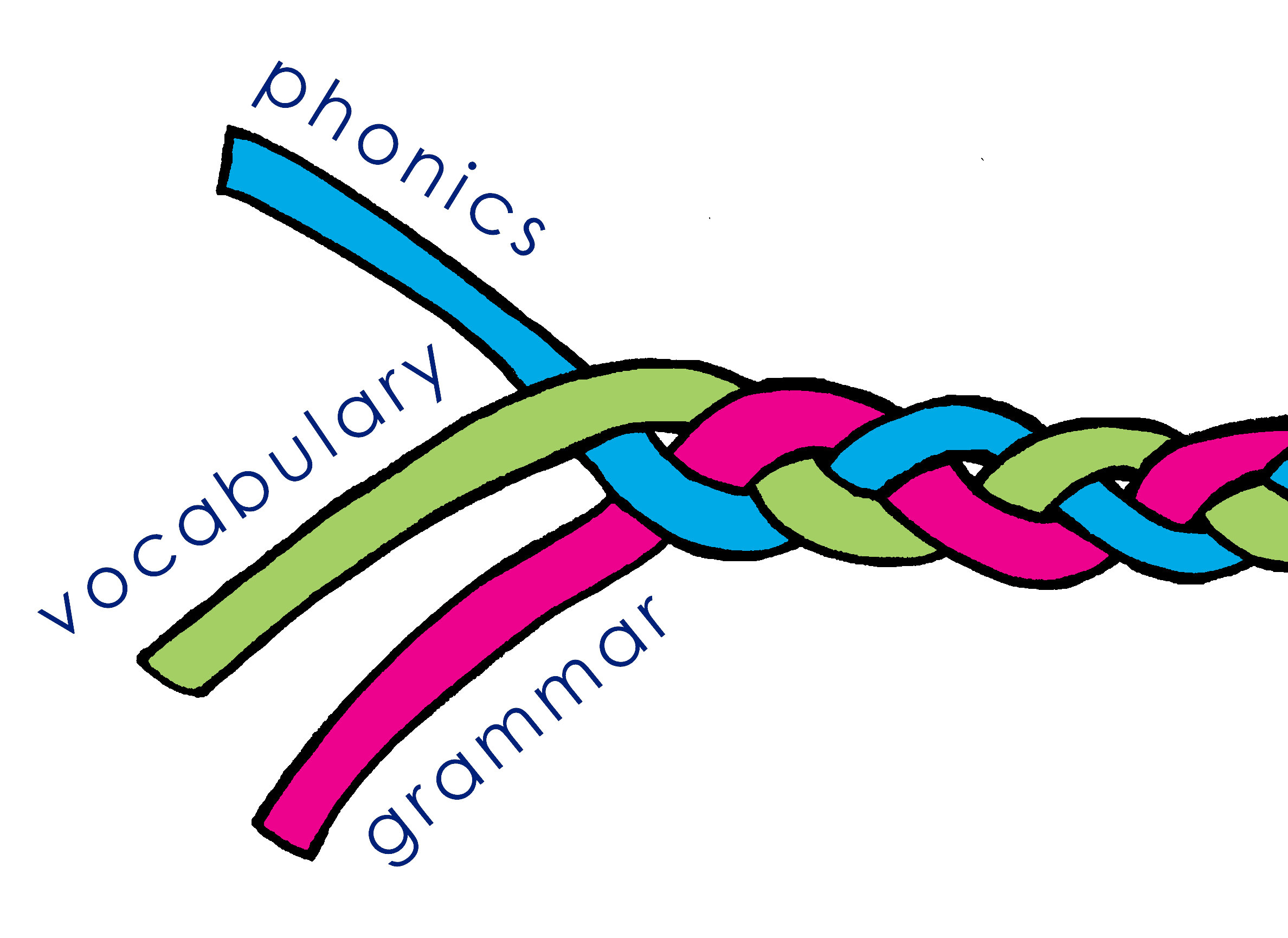 Building links with primary English… is important; one obvious way is to use shared grammatical terminology
Knowledge about language and language analysis…can be taught at KS2, reducing the proficiency variation between pupils

Essential grammar knowledge @KS2 … needs careful planning; thoughtful sequencing of features promotes analysis and reduces the chance of over-reliance on memory

Teaching grammar … may optimally involve explicit explanation, followed by plentiful input and output practice.
Grammar @ KS2 presentation
[Speaker Notes: To summarise our third key knowledge strand then…]
Y3/4 Autumn Half-Term 1
Describing me and others
Average rate of learning for Term 1.1:  rojo & amarillo - 42/7 = 6 words per week
Word frequency rankings (1 is the most common word in Spanish): Source: Davies, M., & Davies, K. (2018). A frequency dictionary of Spanish: Core vocabulary for learners (2nd ed.). London: Routledge
[Speaker Notes: This is the first half term of both Y3 and Y4 SOW.You can see that the phonics strand is the same.  We will look at the vocabulary and grammar strands shortly.So, Week 1, we focus on the SSC [a] and [o].You can see that the source words chosen are casa and dos.Why? First, word frequency (shown in square brackets).  We will come back to word frequency when we look at vocabulary, but essentially (as you can see bottom right of the slide) the number refers to the word’s frequency ranking whereby a ranking of 1 would indicate the most often used word, the most common word in Spanish.  Frequency is therefore a proxy measure for usefulness, given that the most frequent words are the most used, and therefore the most useful, words.Second, the words are short and try to avoid other SSC that haven’t yet been taught, and include other sounds/letters that are approximately like their English equivalents, like ‘c’ ‘s’, ‘d’.  I say approximately!Third, and particularly for primary phonics, the words are conceptually either concrete or familiar, so that meanings are transparent, and easily supported with gestures.
So, going back to the how of phonics.  How do we teach the SSC?It involves presenting and practising the SSC in isolation, then within a source word, supported by a picture and a gesture.Here’s a quick example of that.]
Describing me and others
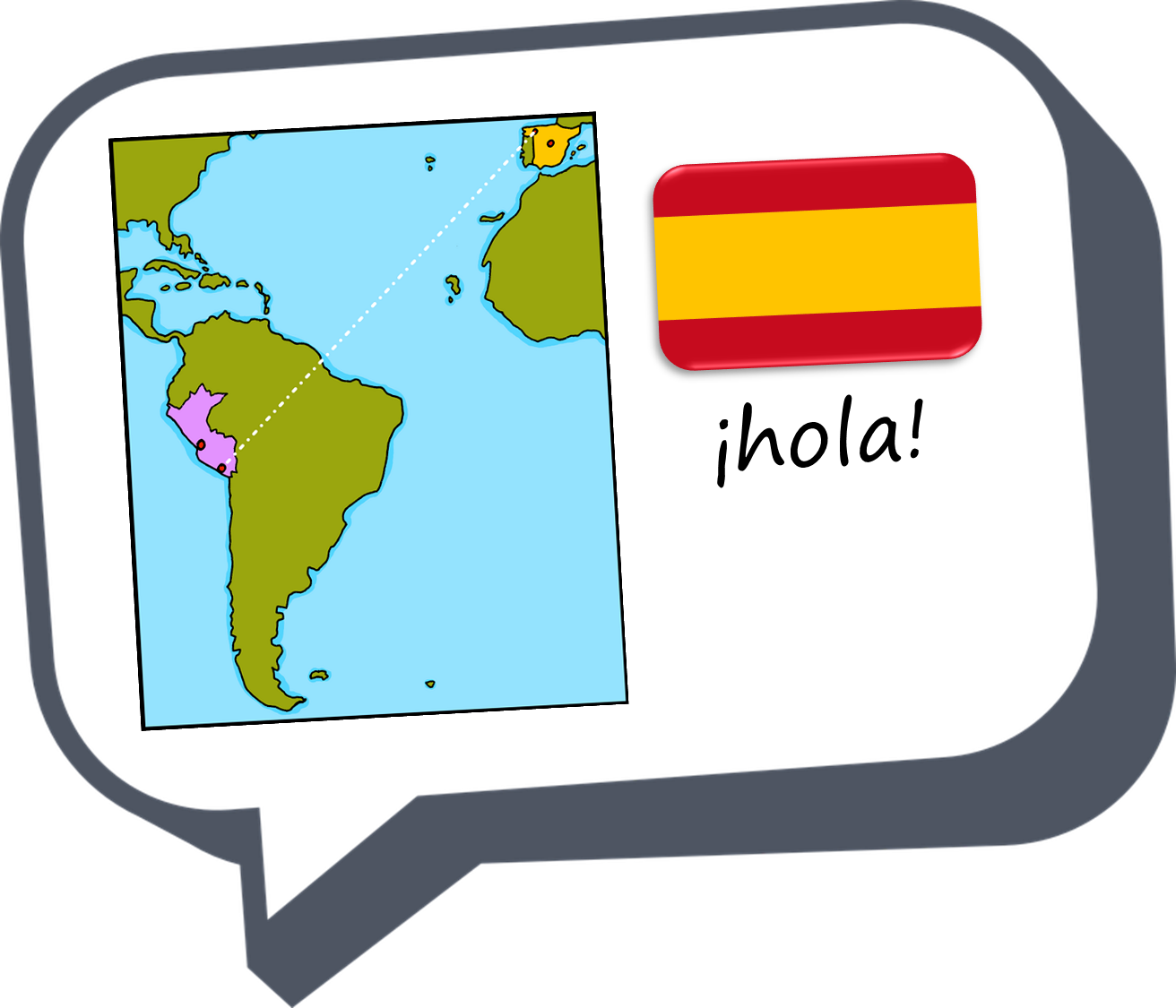 Estar: estoy + está for location 
SSC [a] [o]
rojo
[Speaker Notes: Artwork by Steve Clarke. Pronoun pictures from NCELP (www.ncelp.org). All additional pictures selected from Pixabay and are available under a Creative Commons license, no attribution required.

Frequency of new vocabulary and phonics:
Phonics:  [a] [o] source: casa [106] dos [64]
Vocabulary: estar [21] estoy [21] está [21] presente [1114] ausente [>5000] aquí [130] allí [197] hola [1245] 
to be - I am, s/he is (estar) 

Note that this first lesson of the year teaches language that can be continuously recycled as lesson routine every lesson in Y3/4.The idea would be that the class teacher (whether or not s/he teaches the class Spanish) can re-use the language as part of the daily routine with the class.

The frequency rankings for words that occur in this PowerPoint which have been previously introduced in these resources are given in the SOW and in the resources that first introduced and formally re-visited those words. 
For any other words that occur incidentally in this PowerPoint, frequency rankings will be provided in the notes field wherever possible.

Source: Davies, M. & Davies, K. (2018). A frequency dictionary of Spanish: Core vocabulary for learners (2nd ed.). Routledge: London]
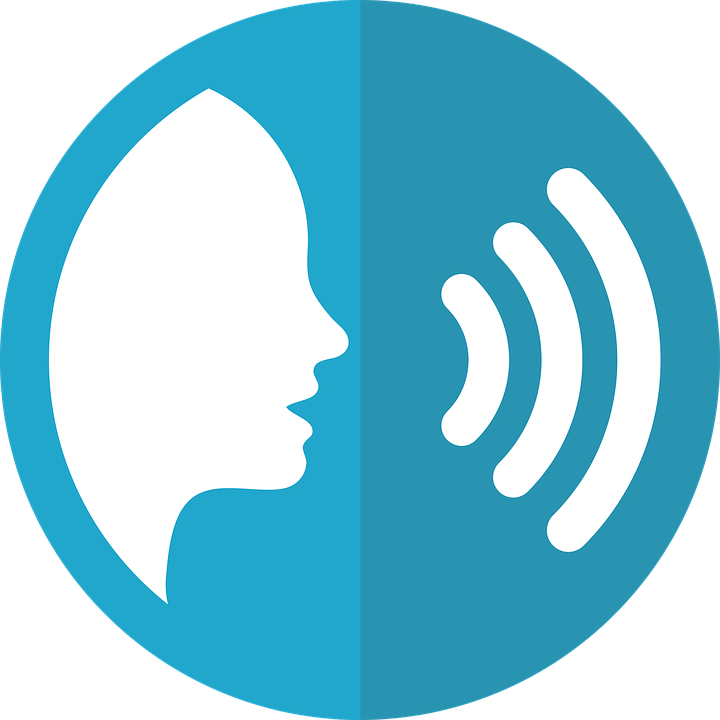 [a]
casa
pronunciar
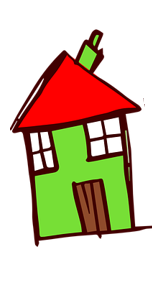 [Speaker Notes: Timing: 1 minute

Aim: To introduce SSC [a] + [o]
 
Procedure:
Introduce and elicit the pronunciation of the individual SSC [a] and then the source word ‘casa’ (with gesture, if using).
Click to bring on the picture and get students to repeat (with gesture, if using).]
[o]
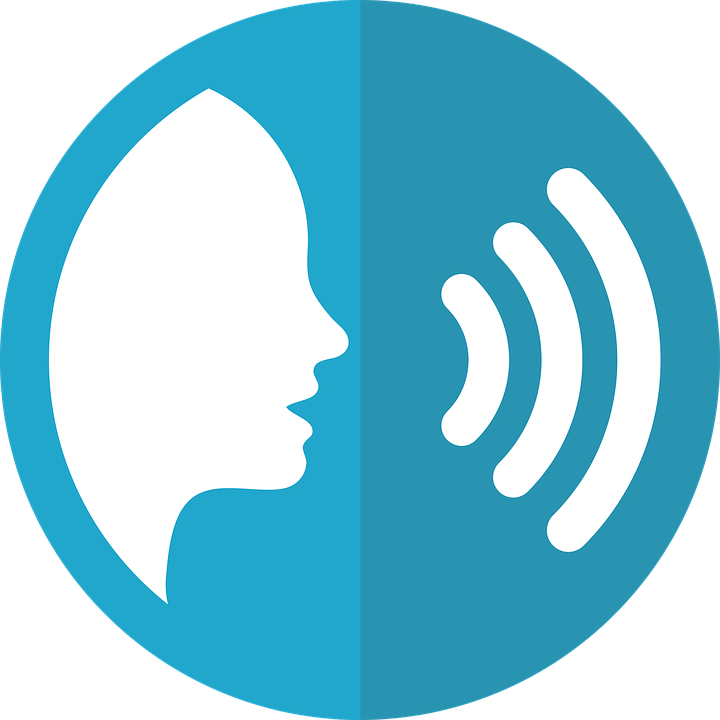 dos
pronunciar
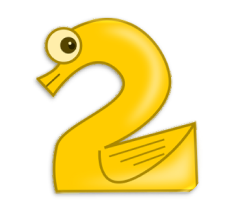 [Speaker Notes: Timing: 1 minute

Aim: To introduce SSC [a] + [o]

Procedure:
Introduce and elicit the pronunciation of the individual SSC [a] and then the source word ‘dos’ (with gesture, if using).
Click to bring on the picture and get students to repeat (with gesture, if using).]
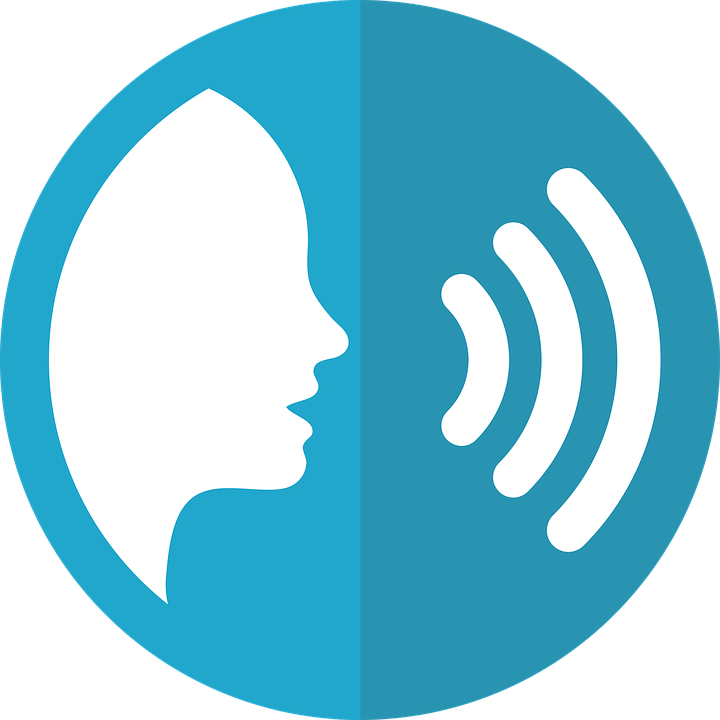 [o]
dos
pronunciar
[a]
casa
[Speaker Notes: Timing: 1 minute

Aim: To introduce SSC [a] [o]

Procedure:
Practise pronunciation of the individual SSC [a] [o] – elicit the source  word again ‘casa’ & ‘dos’ (with gesture, if using).]
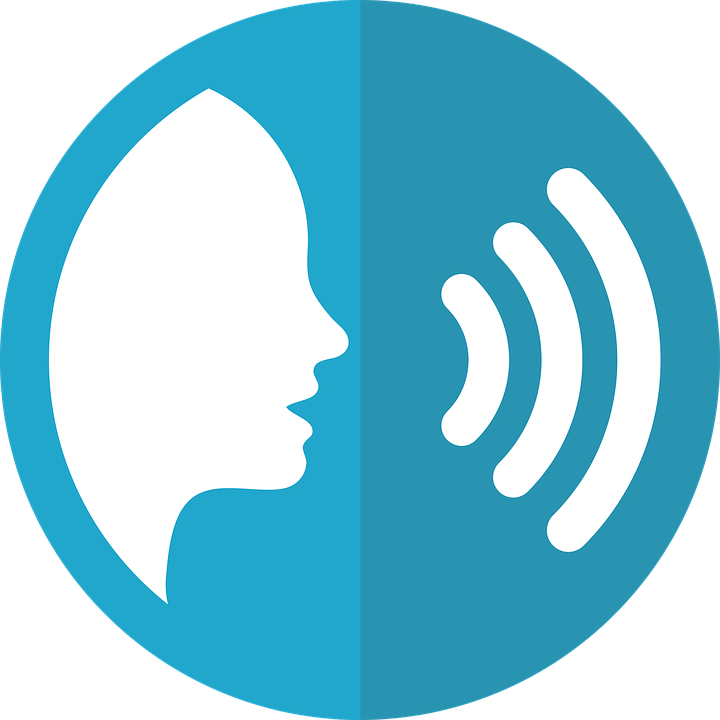 pronunciar
[a]
[o]
casa
dos
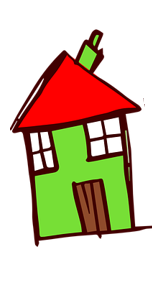 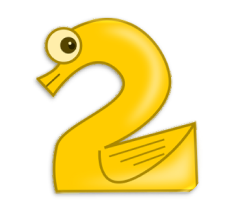 [Speaker Notes: Timing: 1 minute

Aim: To practise key SSC [a] [o] & source words (casa – dos).

Procedure:
Elicit the SSC and the source words again ‘casa’ & ‘dos’ (with gesture, if using).
Pupils point at the right picture & work in pairs to practice action (if provided) and sound
Extra: give students 30 seconds to practise in pairs – one uses the gesture, the other says the correct source word (casa / dos) OR one says the key individual SSC [a] [o] and the other students says the source word.]
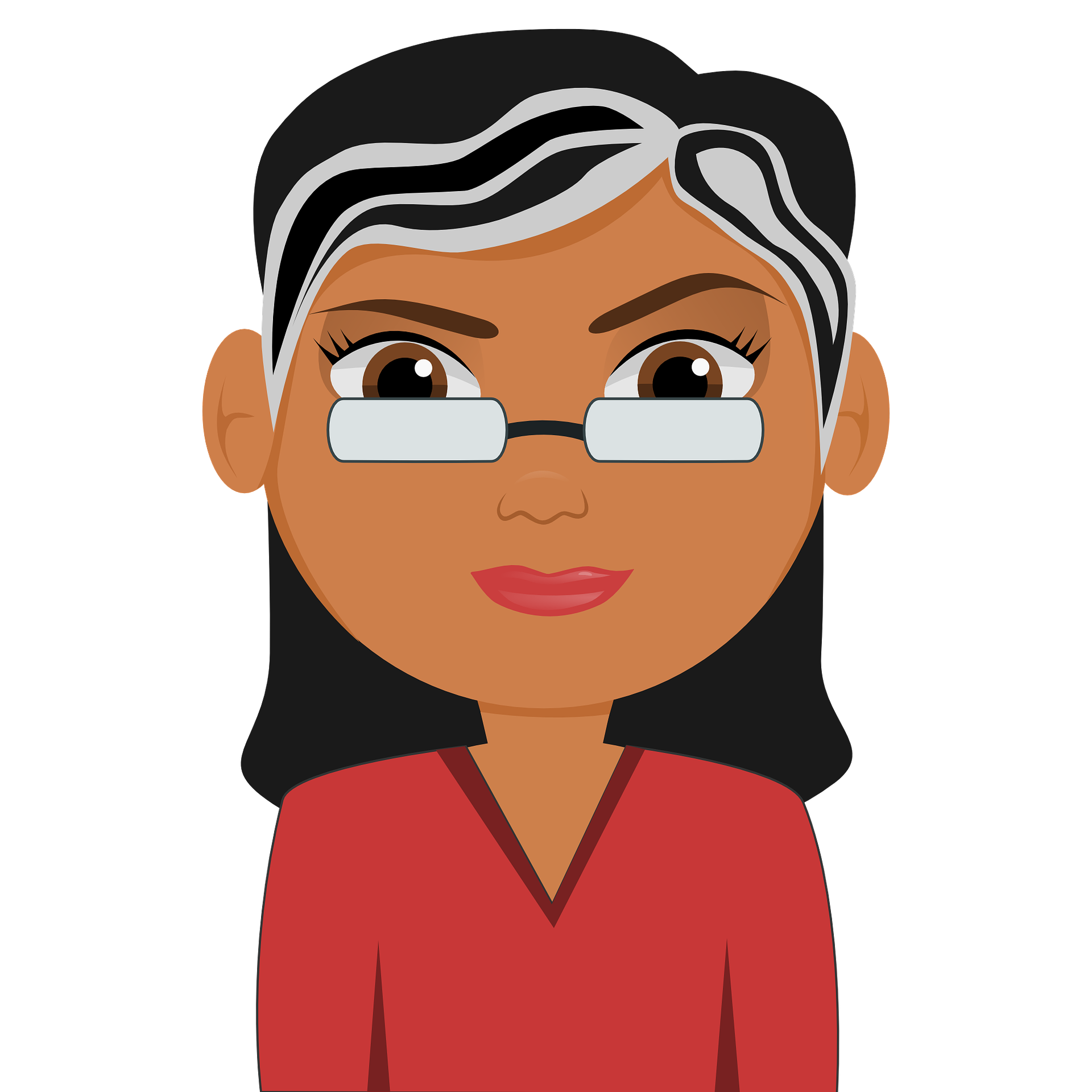 Hola, Paco.
Hola, Ana.
ausente
presente
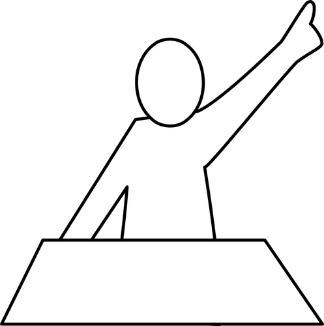 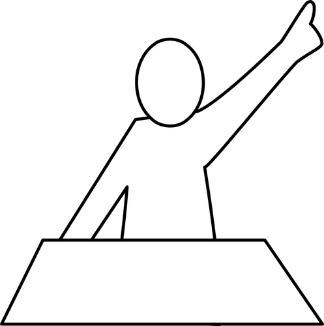 Paco
Ana
[Speaker Notes: Timing: 1 minute
Aim: to introduce two new vocabulary items for this lesson.
Procedure:
Click to bring up the teacher calling the first pupil. Teacher says: “Hola, Ana.”
Click to bring up Ana’s answer: “presente.” Ensure meaning is clear and practise pronunciation.
Click to bring the teacher’s next call. “Hola, Paco”.
Click to bring up Ana’s answer: “ausente”. Ensure meaning is clear and practise pronunciation.

Transcript:Hola, AnaPresenteHola, PacoAusente]
estar
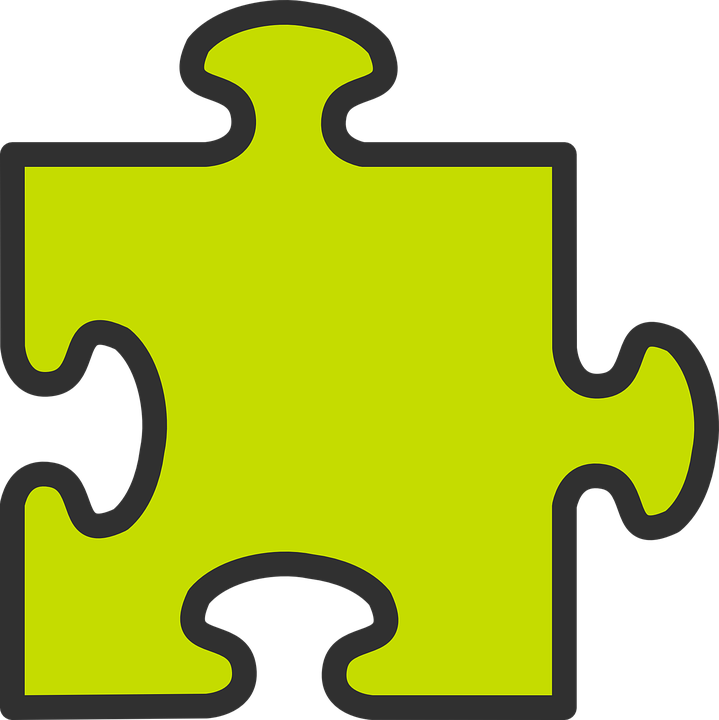 [to be | being] (with location)
In Spanish the verb estar means ‘to be’ when describing location.
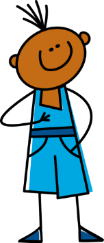 Está
it / he / she is
Estoy
I am
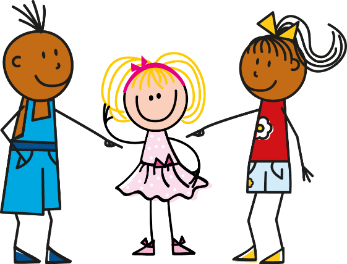 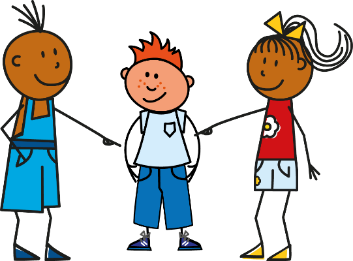 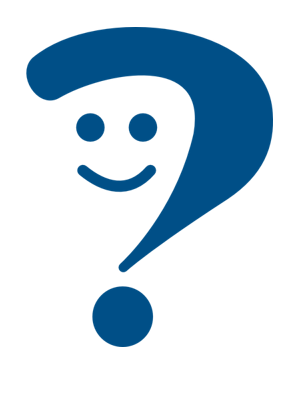 Estoy presente.
I am present.
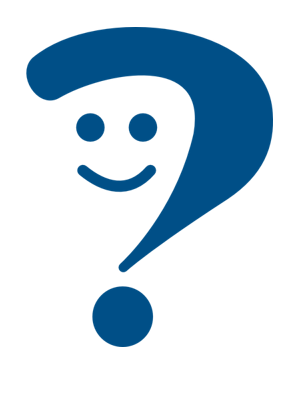 She /he / it is present.
Está presente.
[Speaker Notes: Timing: 5 minutes 

Procedure:
Read the grammar explanation on “estar”, “estoy” & “está”. Make sure pupils are clear about the s/he/I pictures as these will come up in consecutive lessons.
Elicit English translation for the Spanish examples provided. Draw their attention to “presente” as a cognate.]
El señor Lorca has taken the register.
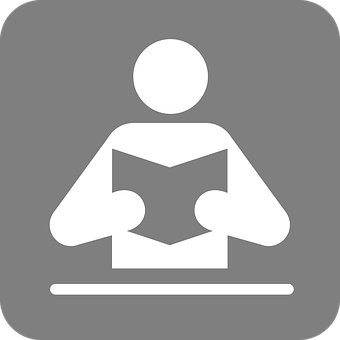 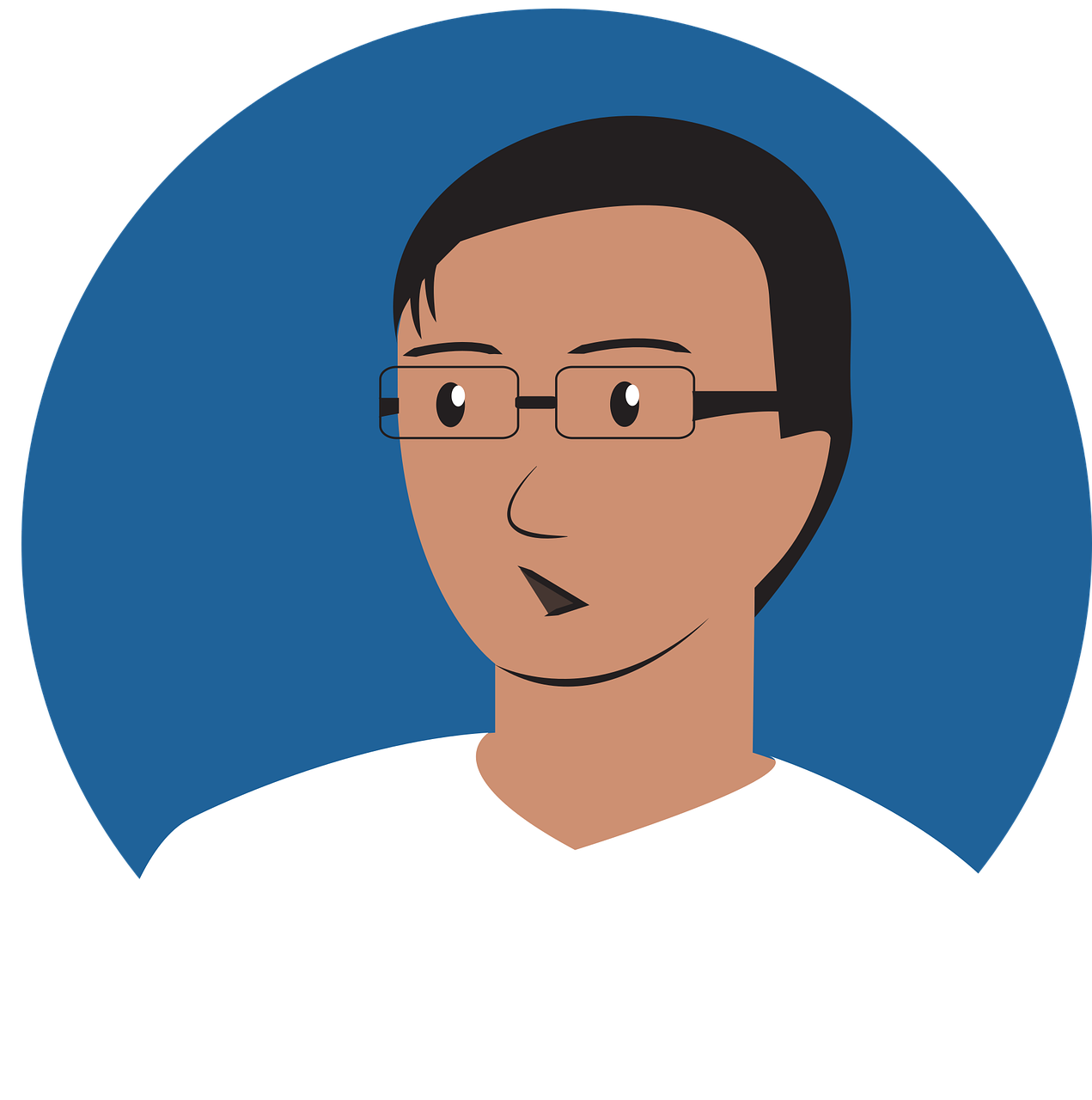 Complete the sentences.
¿está presente o ausente?
leer
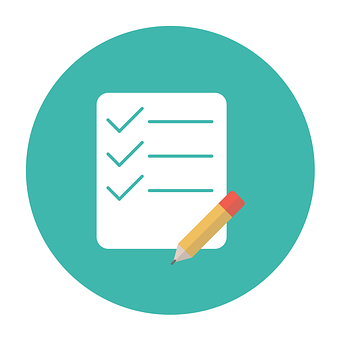 La lista
en casa
en clase
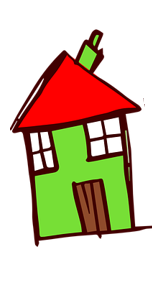 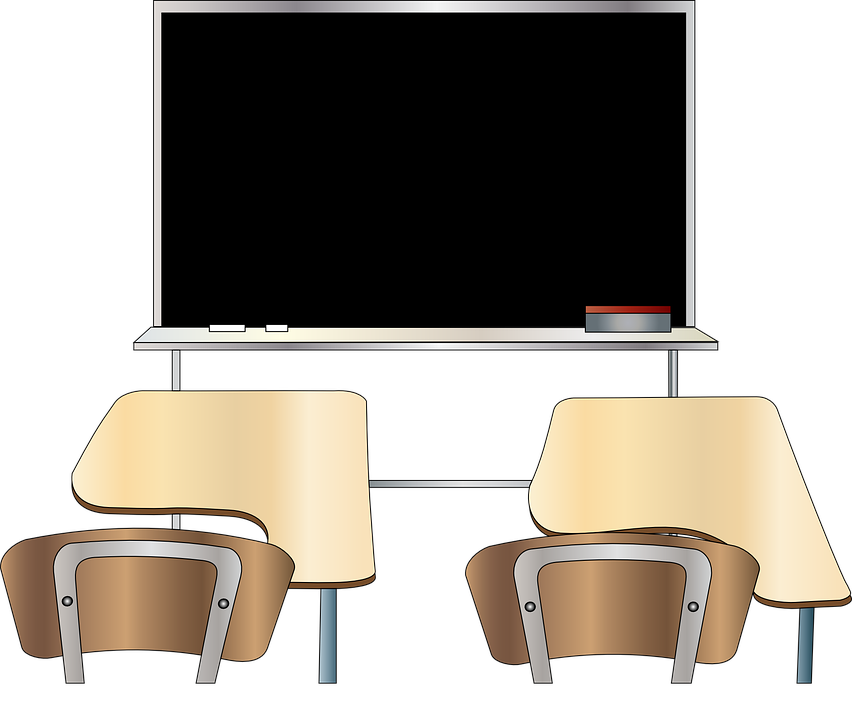 [Speaker Notes: Timing: 5 minutesAim: to practise written comprehension of the vocabulary ‘presente’ and ‘ausente’ in sentence context.Note: this activity does not practise the grammar as the 3rd person ‘está’ is used throughout. Irregular verb forms (such as estoy) are learnt as individual vocabulary items, and the intention is not to focus on a pattern of verb endings in this lesson, but rather to teach and learn two highly frequent verb forms.  The next activity focuses on differentiating estoy and está.

Procedure:
Go through the list of names “en clase” & “en casa”
Make sure pupils understand “presente” & ausente” as well as “clase” & “casa” and the meaning of “en”.
Do the example (E) with them – read the whole sentence “Lucía está – ausente OR presente”.]
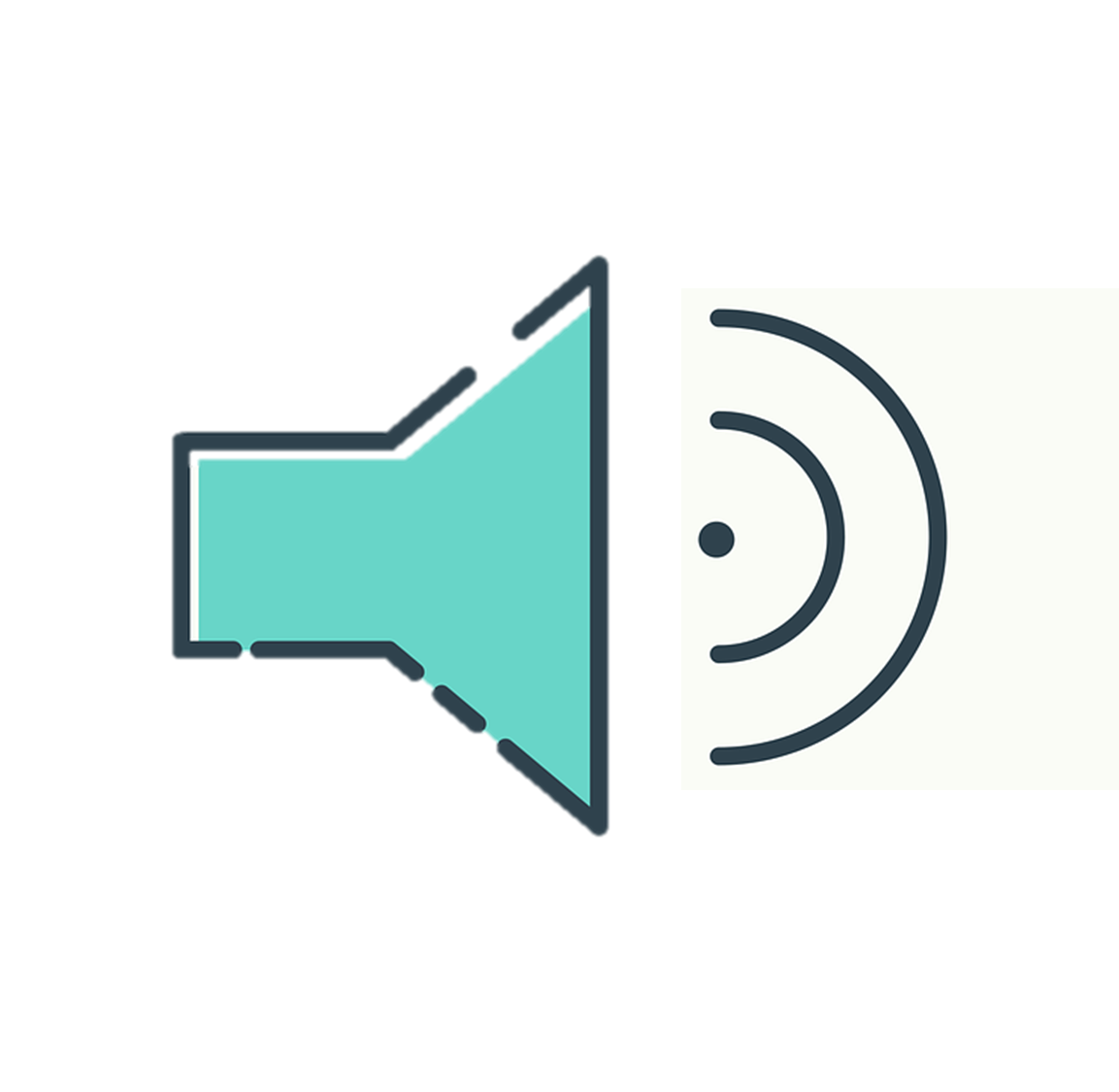 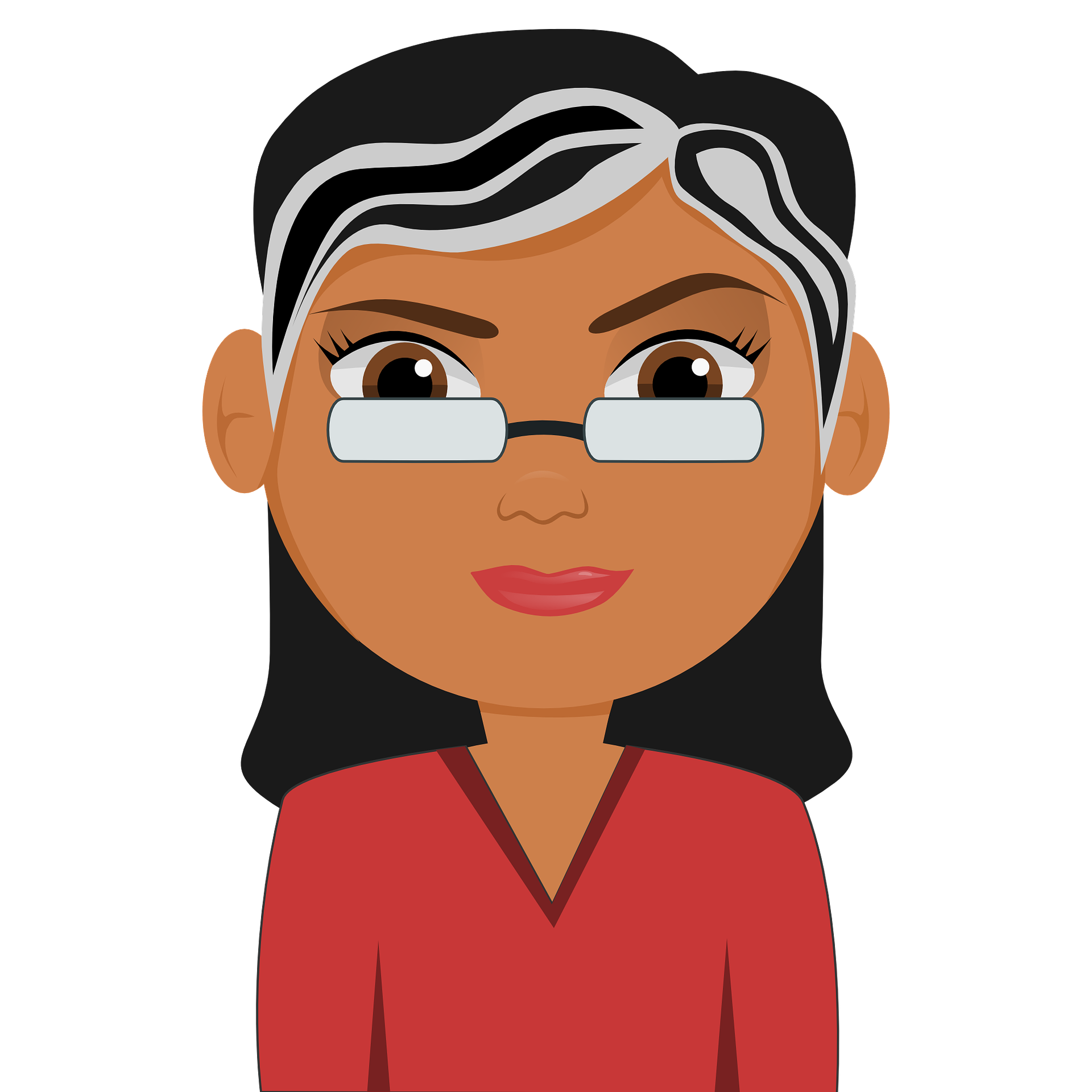 Escucha. La señora Mora is taking the register now.
Who answers with ‘I am’ about themselves?
Who answers with ‘s/he is’ about someone else?
escuchar
Marca
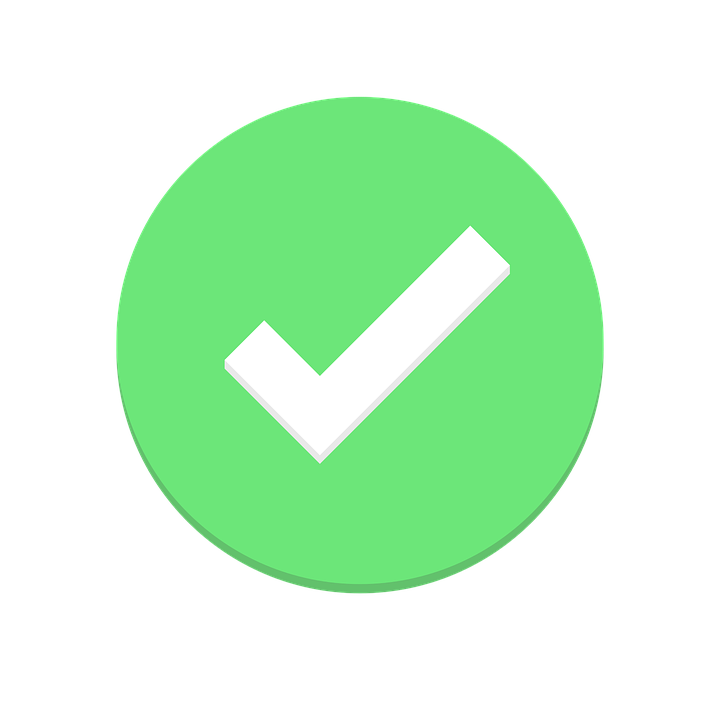 Now write down the verb (‘estoy’ OR ‘está’)
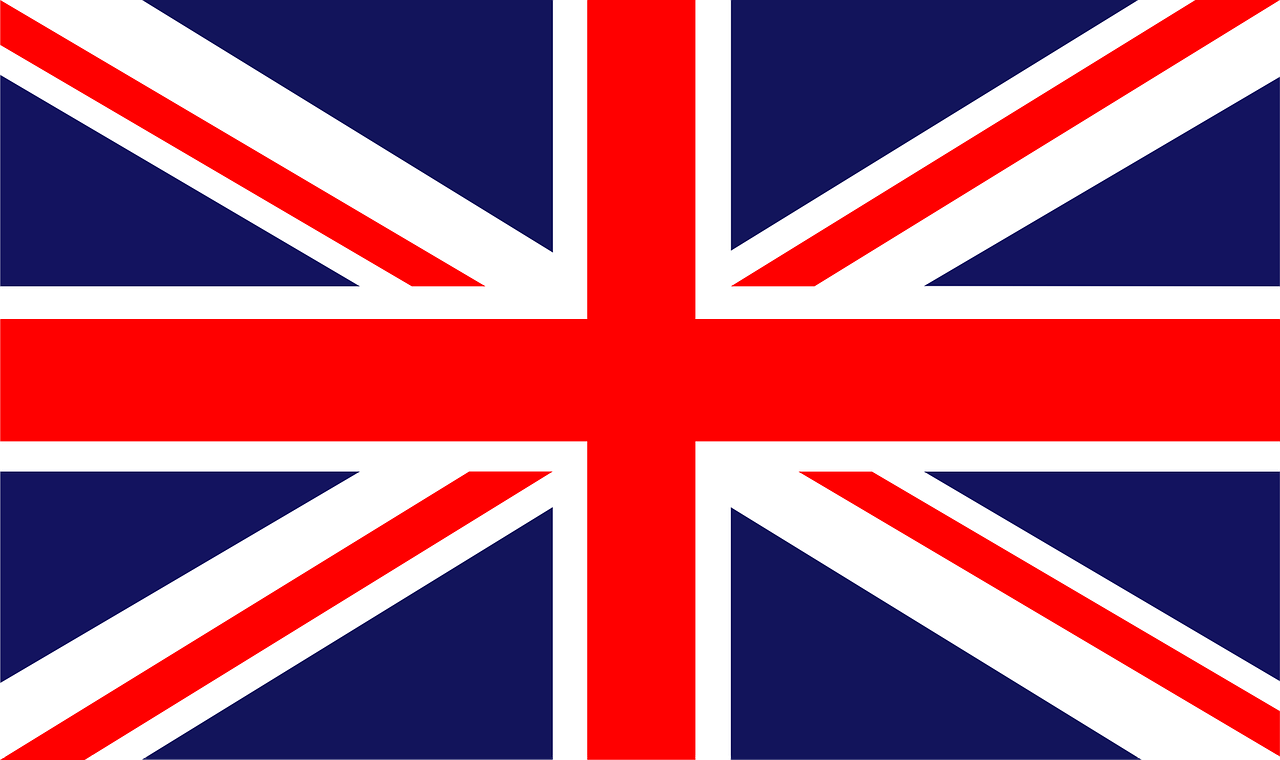 I am
estoy
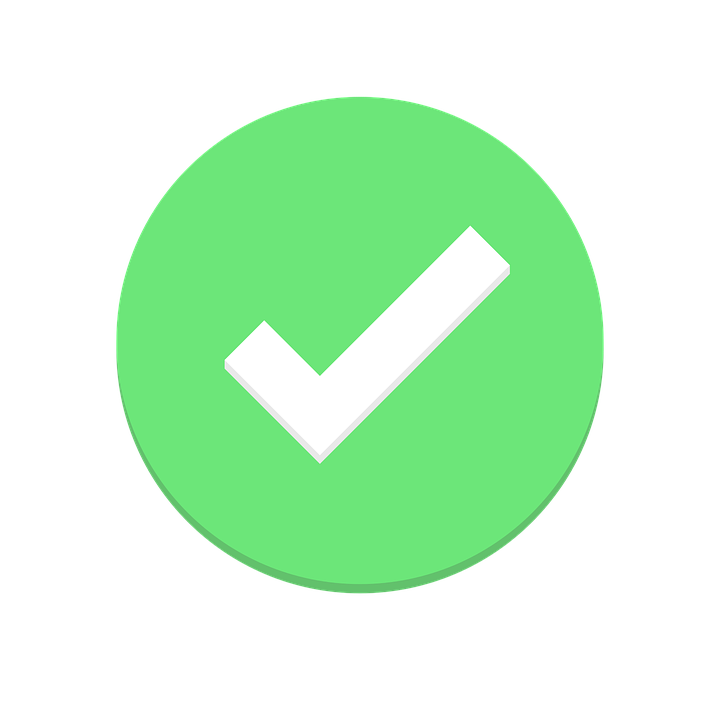 E
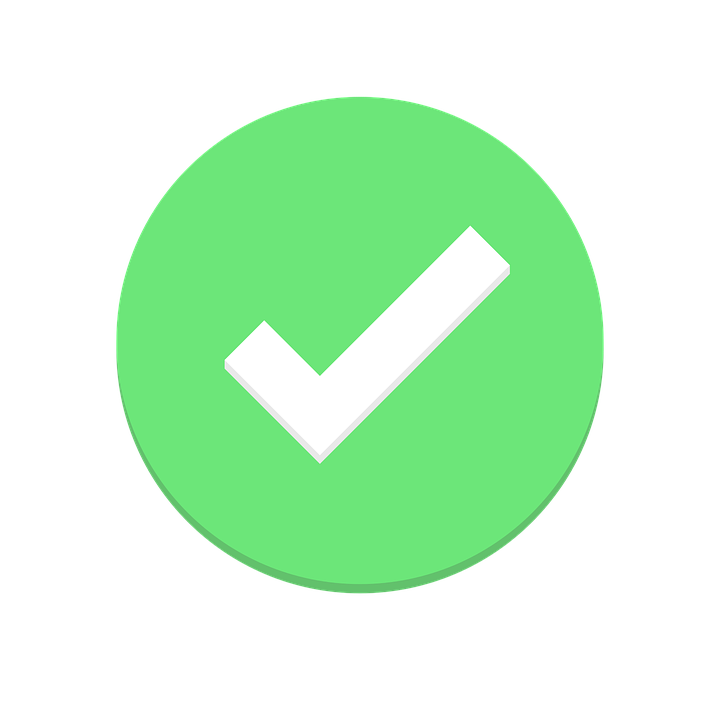 está
s/he is
1
estoy
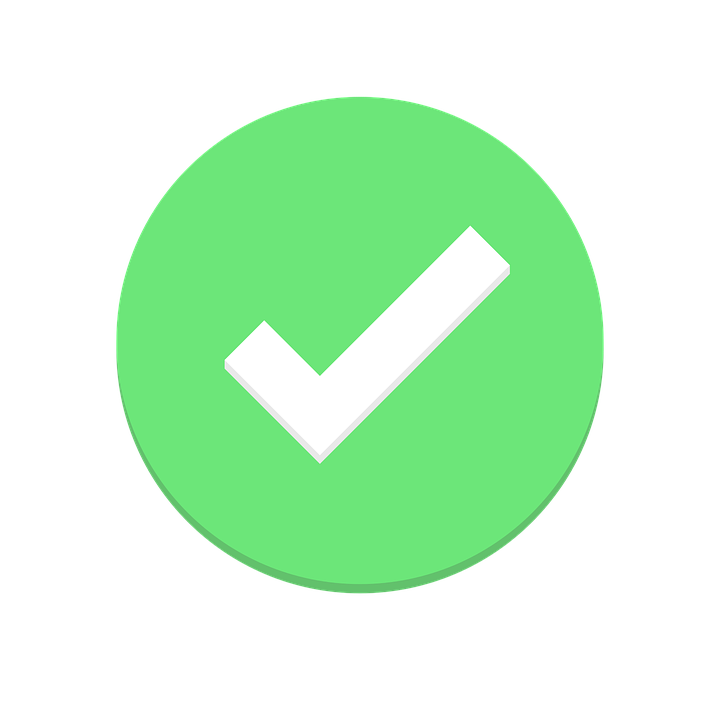 I am
2
I am
estoy
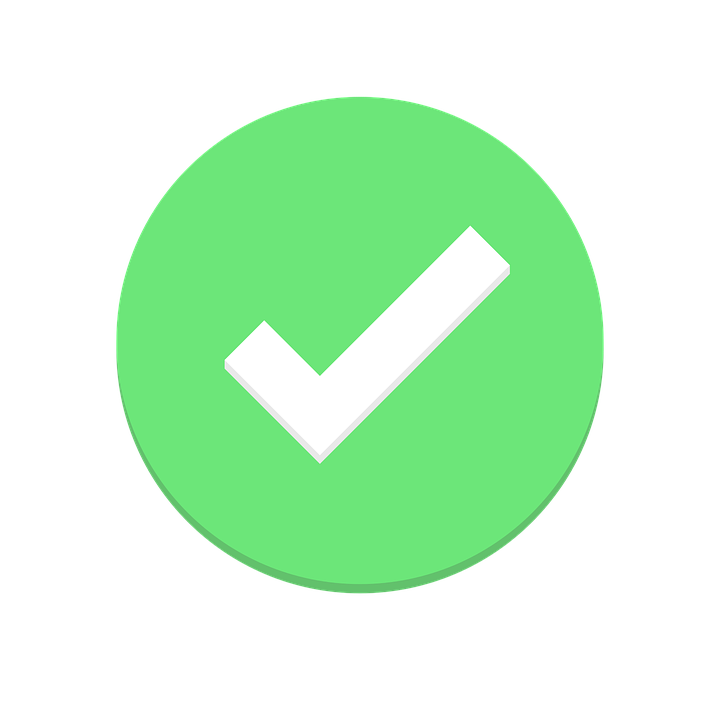 3
está
s/he is
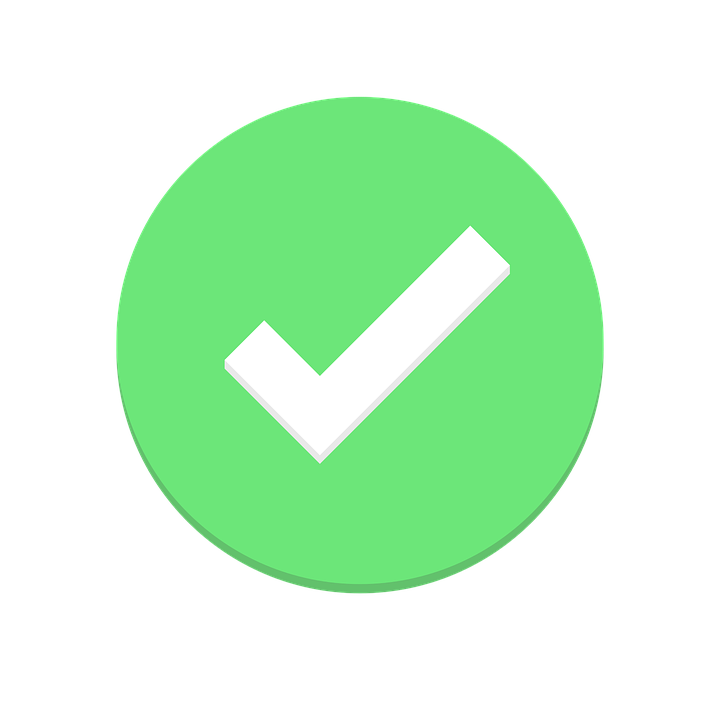 4
estoy
I am
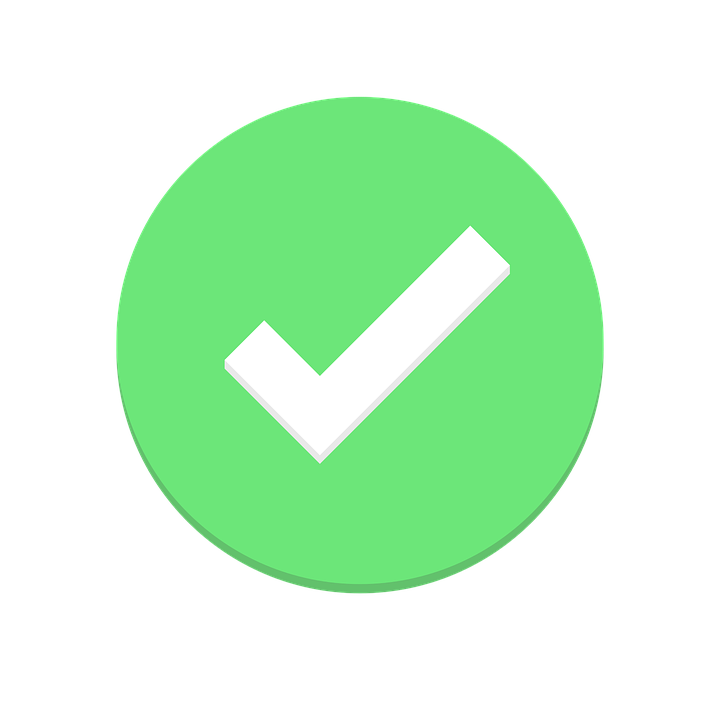 5
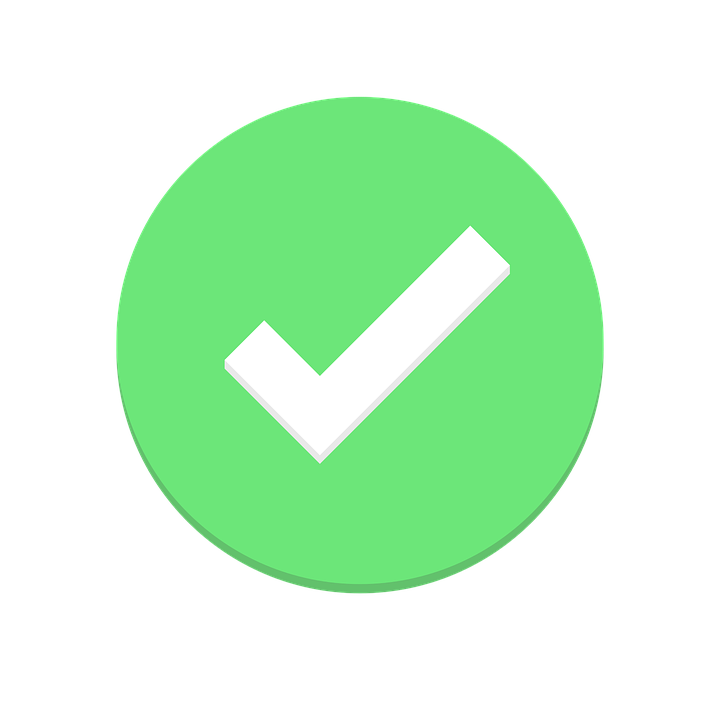 está
s/he is
6
[Speaker Notes: Timing: 5 minutes

Aim: to practise aural comprehension of the verbs ‘estoy’ and ‘está’. To then practise recall of the two verb meanings in written comprehension.

Procedure:
1. Ask pupils to write 1-6 in their books, with two headings ‘I’ and ‘S/he’ to the side.
2. Tell them that they will hear sentences using the verbs ‘estoy’ (I am) and ‘está’ (she or he is).
3. The first time they listen, they should decide I or s/he and tick the right column.
4. The second time they listen, they should write the verb they hear to practise connecting the sound and written form of the verbs.5. Click to bring up the answers and elicit the English meanings of ‘estoy’ and ‘está’ each time.

Transcript:
Coral? 		¡Hola! Estoy aquí
Lara?		Está ausente
Lorna?		Estoy presente
Tamara?		Estoy aquí
Carlos?		Está allí
Paloma?		Estoy aquí
Gaspar?		Está allí]
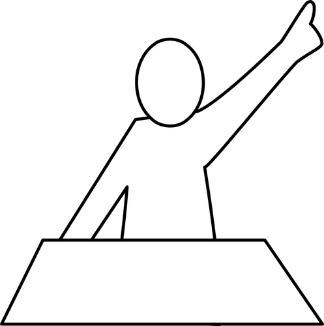 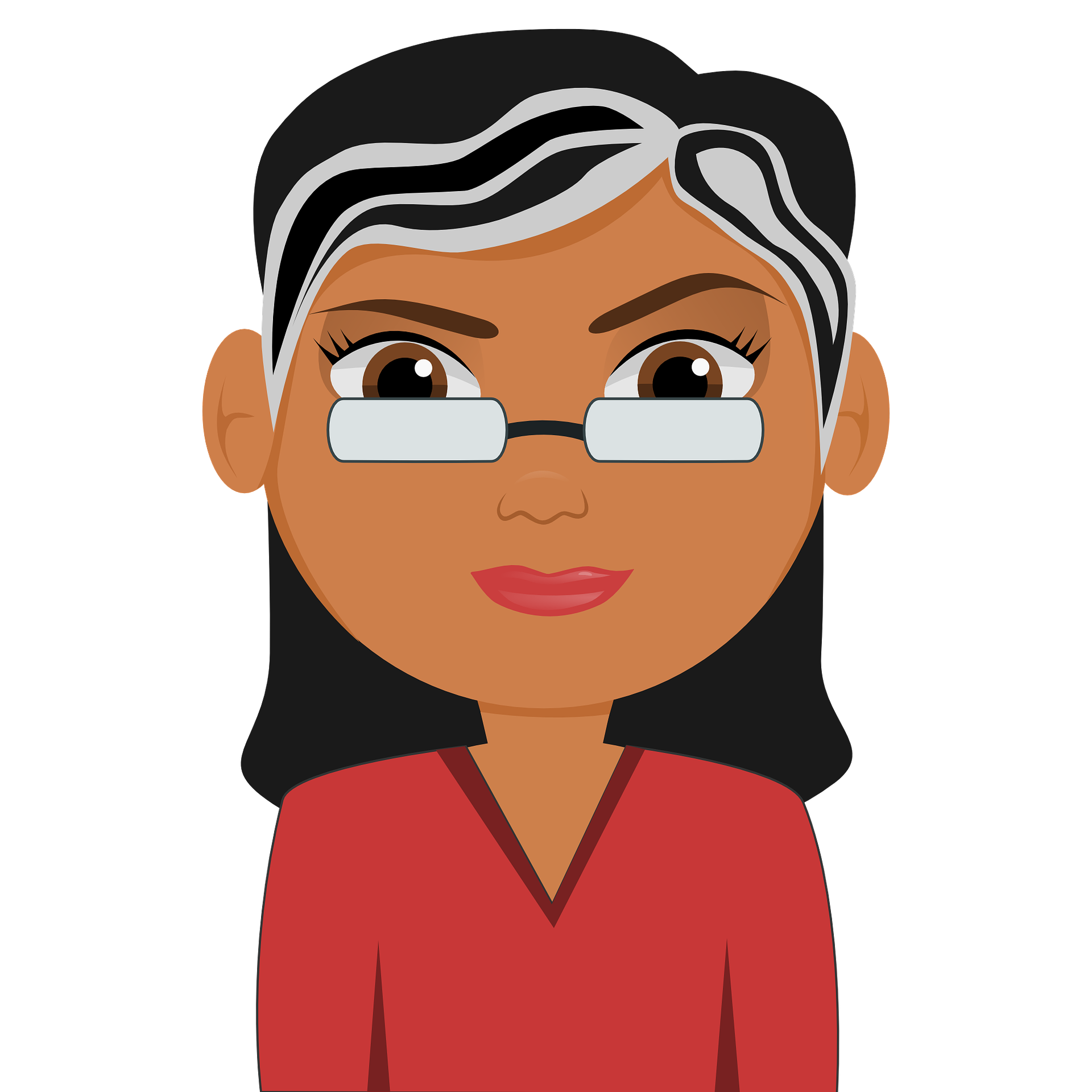 Sara...
Santi…
[there]
Sara
allí
[here]
aquí
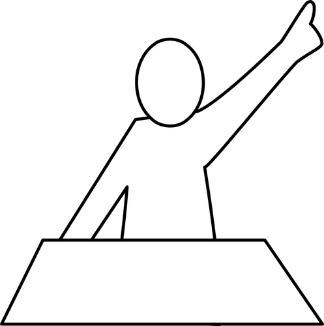 Santi
[Speaker Notes: Timing: 1-2 minutes 

Aim: to introduce two new vocabulary items for this lesson.
Procedure:
Click to bring up the teacher calling the first pupil. Teacher says: “Santi...”
Click to bring up Santi’s answer: “Estoy aquí.” The English meaning appears, too. Ensure meaning is clear and practise pronunciation.
Click to bring the teacher’s next call. “Hola, Sara”.
Click to bring up Santi’s answer: “Sara está allí.” The English meaning appears, too. Ensure meaning is clear and practise pronunciation.
Transcript:Santi…Estoy aquí.Hola, Sara.Sara está allí.]
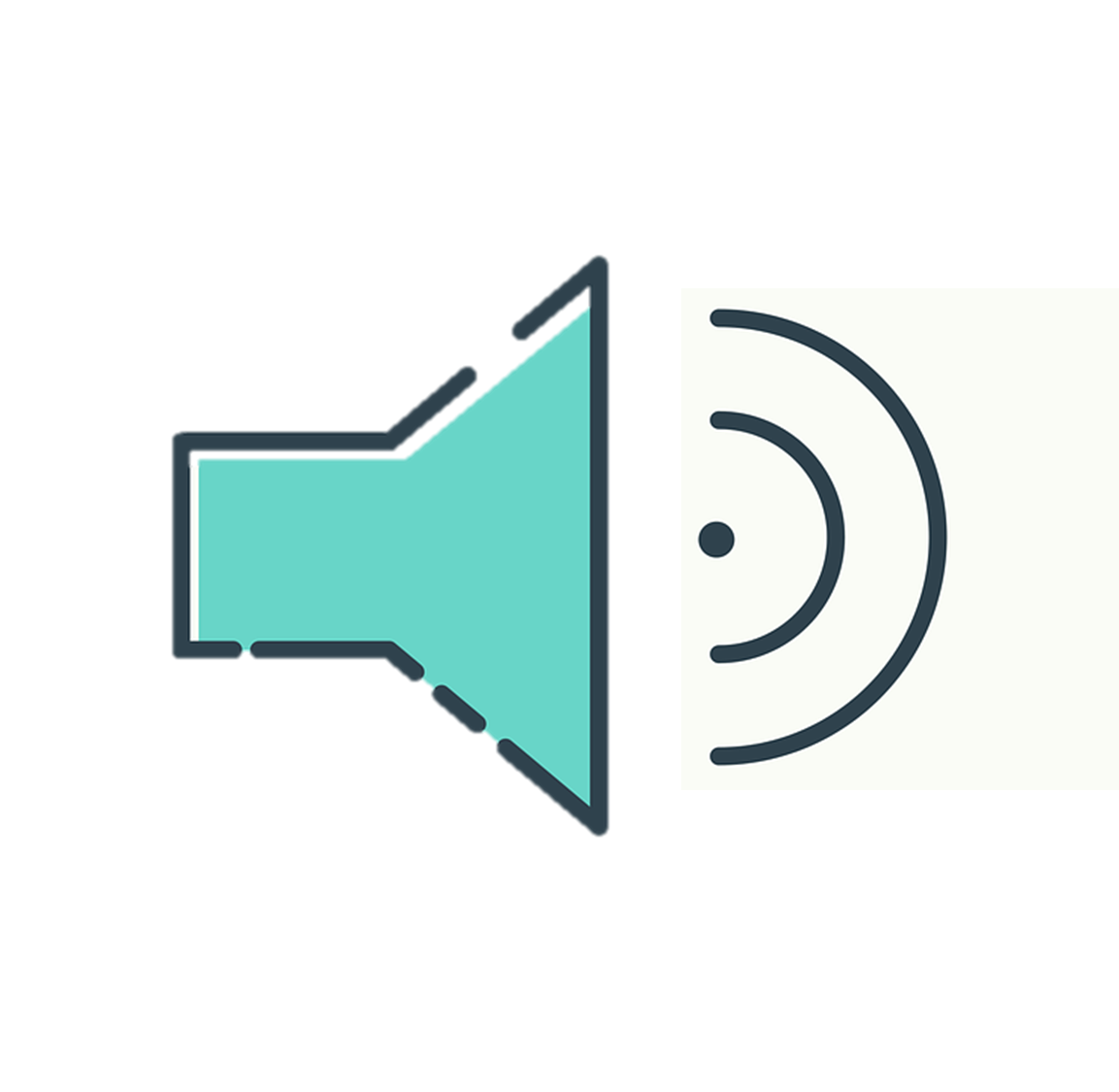 Escucha. What extra information do they give?
escuchar / leer
E
1
2
3
4
5
6
[Speaker Notes: Timing: 3 minutes

Aim: to practise ausente, presente, aquí, allí, hola in context; to provide additional practice of the verb forms estoy and está (procedure stage 4).

Procedure:
1. Go through the meaning of ausente [>5000] presente [1114] aquí [130] allí [197] again.
2. Tell them that they will hear the sentences one more time
3. Ask pupils to write the words they can hear. (Note: some learners will benefit from being able to circle the words on the sheet).4. Elicit the English meanings from pupils in whole class feedback, paying attention to whether the verb is I am or s/he is.

Script:
Coral? 		¡Hola! Estoy aquí
Lara?		Está ausente
Lorna?		Estoy presente
Tamara?		Estoy aquí
Carlos?		Está allí
Paloma?		Estoy aquí
Gaspar?		Está allí]
After lunch, el señor Lorca takes the register again.
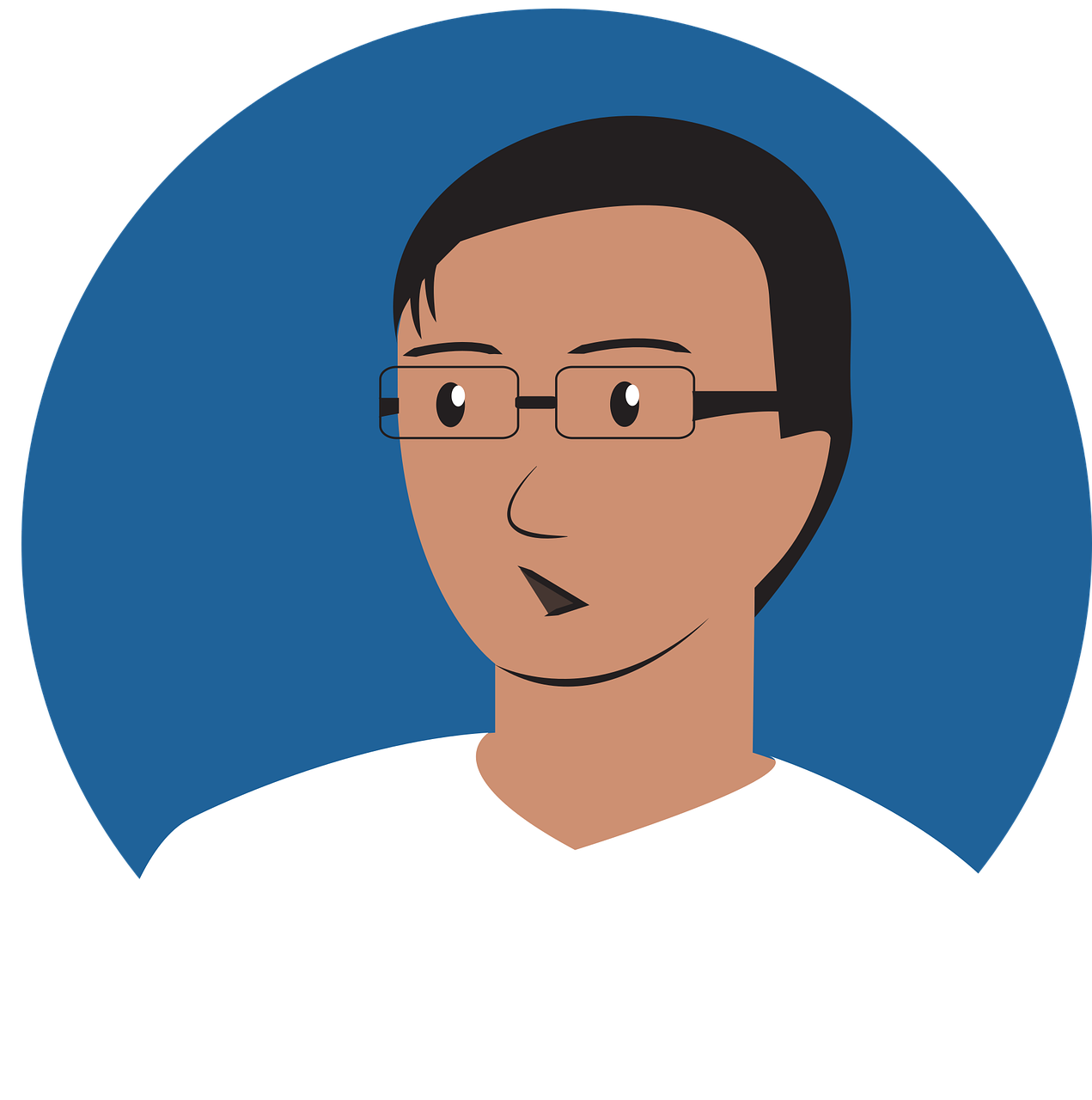 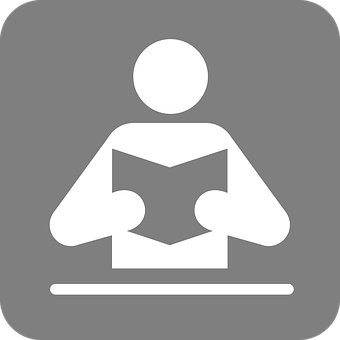 Which pupils does each English statement refer to?
leer
Tamara
Lorna
Paloma
Lara
1 I’m here.
2 She / he is there.
3 She / he is here.
4 She / he is absent.
Gaspar
Coral
Carlos
[Speaker Notes: Timing: 5 minutes

Aim: to consolidate pupils’ ability to understand the meanings of estoy, está, ausente, presente, aquí, allí, in writing.
Procedure:
1. Read 1 (I’m here) and ask pupils to whom this statement refers.
2. Read the example and elicit translation in English. Coral – Está ausente. Does that translate as “I’m present”? 
3. Repeat process with 2 & 3 to guide pupils to work out that Lorna is the answer for 1) I’m present.

N.B Depending on the class you can do this as a whole class activity, in pairs or individually.]
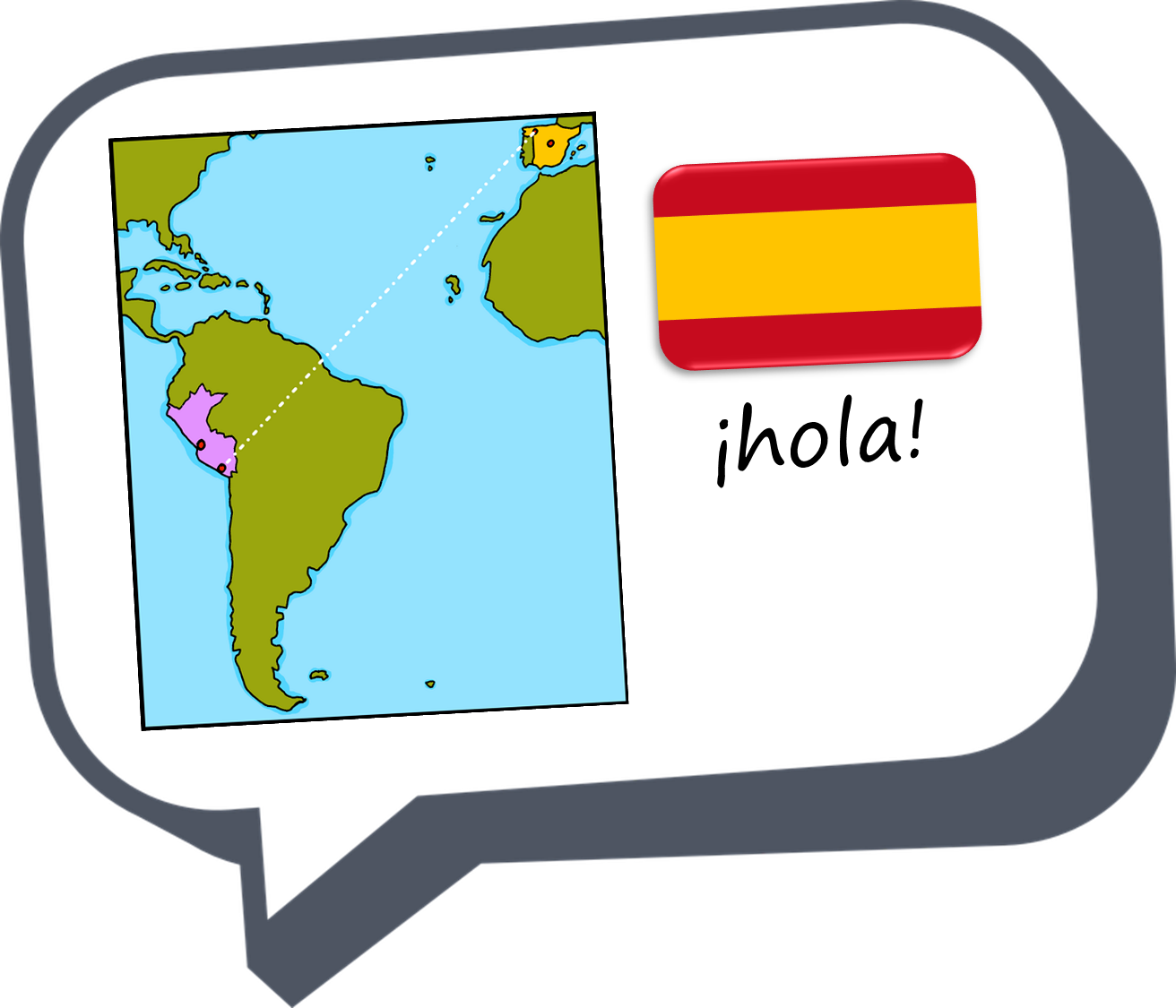 ¡adiós!
rojo
[Speaker Notes: Note: if you have additional lesson time beyond 30 minutes, there are three further practice activities to use.]
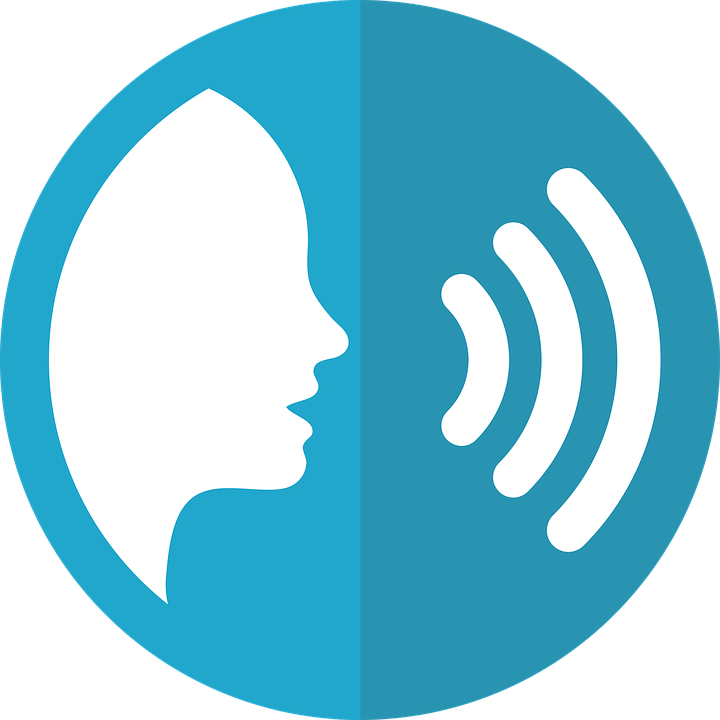 Hello! I’m here.
hablar
5
4
3
¡H_ _ _!   E_ t_ _    _q_í
¡Hola! Estoy aquí.
2
1
[Speaker Notes: Timing: 5 minutes (for 5 slides)

Aim: to practise oral production of the new language, connecting form and meaning, using estoy, está, ausente, presente, aquí, allí.

Procedure:
1. Read the English sentence and direct pupils to use the frame to translate the sentence. 
2. Break down the translation into individual words – hello is “Hola” but I’m – is it “estoy” or “estoy”. Do the same with “here”
4. Tell them we’re going to go through a couple of similar examples and that they need to say the sentence out loud before the time is up.
5. Draw their attention to the help provided at the bottom should they need it. 

N.B This activity works very well as a pair work activity. Allocate 10-15 seconds for pupils to say the sentence out loud in their pairs a couple of times, then ask for volunteers.]
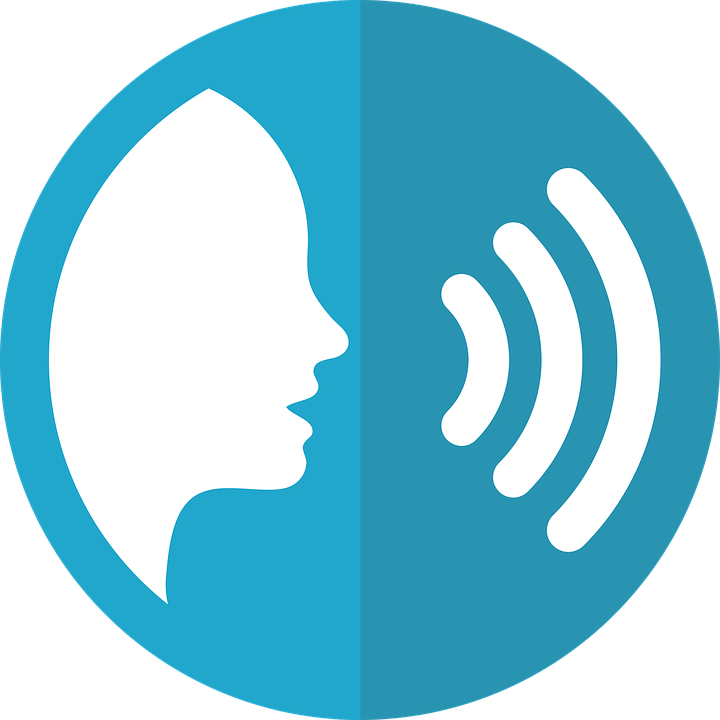 Hello! She’s here.
hablar
5
4
3
2
¡H_ _ _!   E_ t _    a _ _í
¡Hola! Está aquí.
1
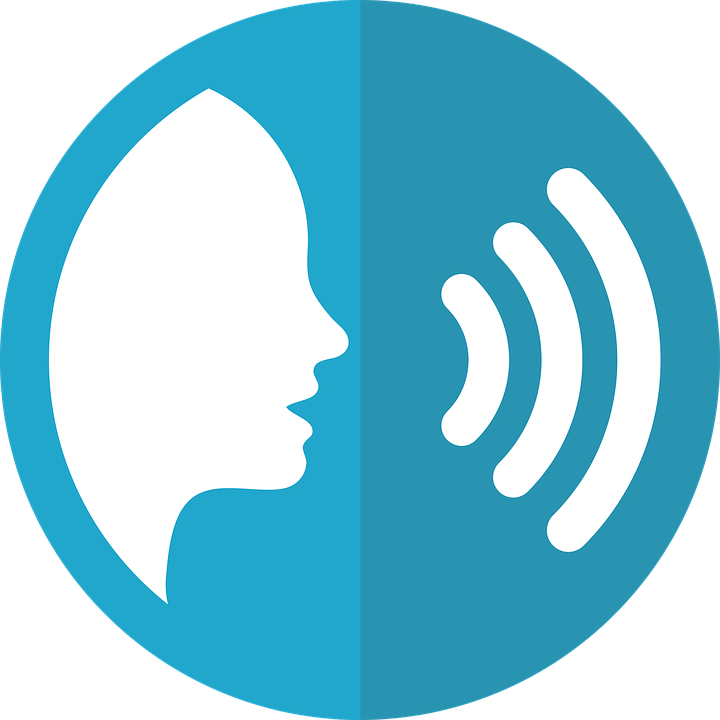 Hello! She’s absent.
hablar
5
4
3
¡H_ _ _!   E_ t _    a _ s_ _ t_
¡Hola! Está ausente.
2
1
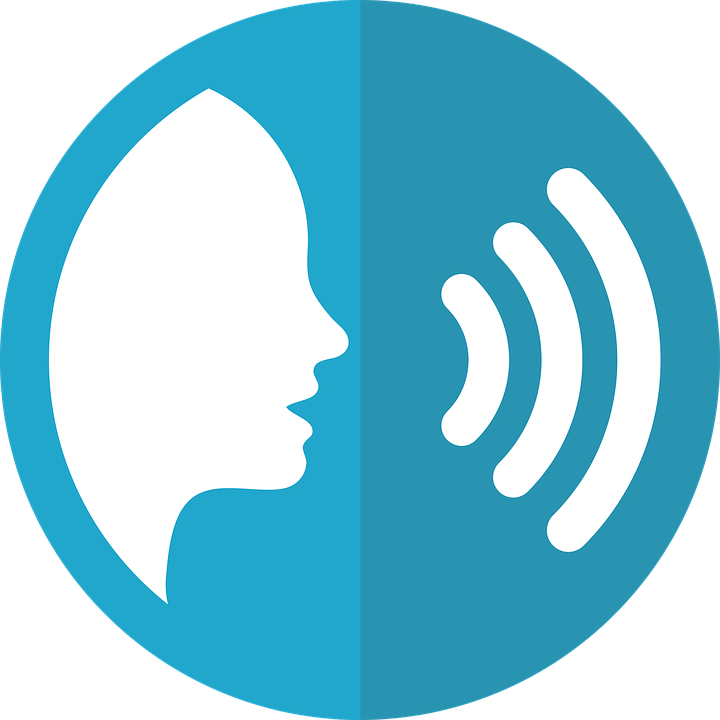 Hello! I’m present.
hablar
5
4
3
¡H_ _ _!   E_ t _ y    pr _ s_ _ t_
¡Hola! Estoy presente.
2
1
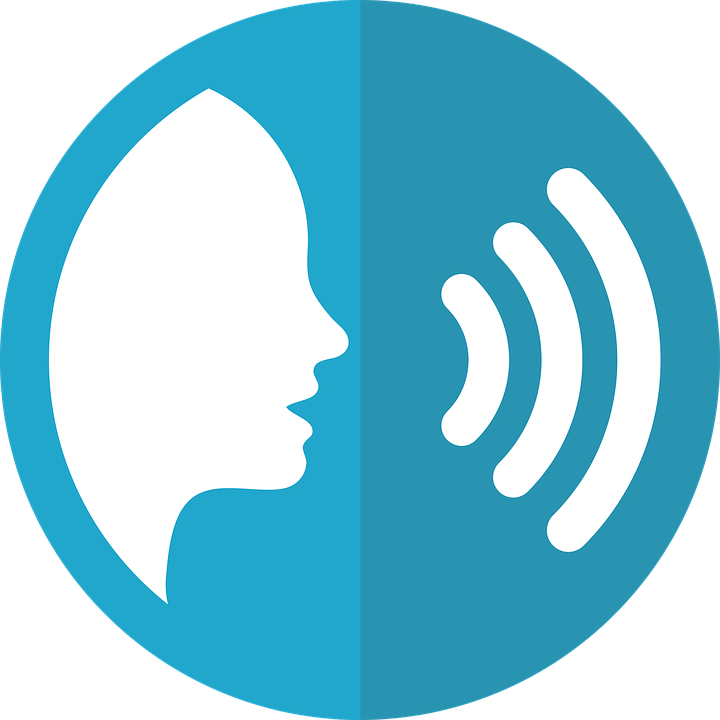 Hello! She’s there.
hablar
5
4
3
¡Hola! Está allí.
2
¡H_ _ _!   E_ t _    a_ _ í.
1
Who’s in class?
Tell a classmate who is in the class.
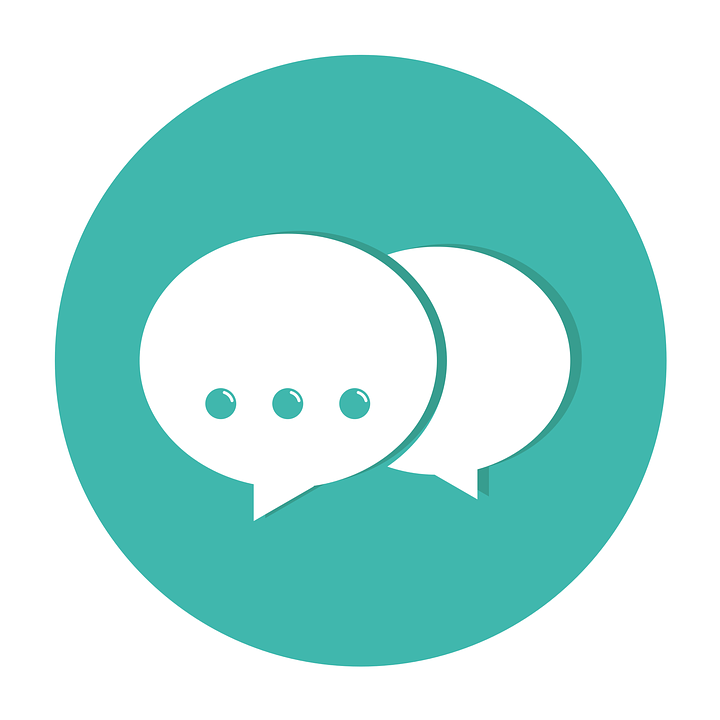 hablar
60
Segundos
0
INICIO
[Speaker Notes: Timing: 3 minutes

Aim: to practise using estoy, está, ausente, presente, aquí, allí, when answering the register.

Procedure:
Tell pupils they have 1 minute to practise in pairs (using “estoy” + “está” to answer the register & tell who is / isn’t in class).]
Who’s in class?
Tell a classmate who is in the class.
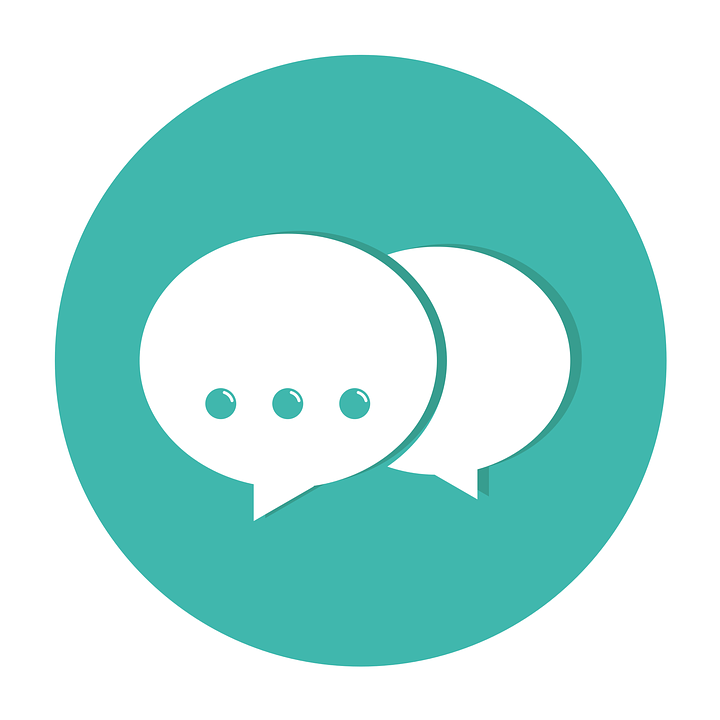 hablar
60
Segundos
0
INICIO
[Speaker Notes: Timing: 3 minutes

Aim: to practise using estoy, está, ausente, presente, aquí, allí, when answering the register.

Procedure:
Tell pupils they have 1 minute to practise in pairs (using “estoy” + “está” to answer the register & tell who is / isn’t in class).]
The 5 mini follow up lessons
Phonics – practise the two Sound-Symbol Correspondences again 
Explanation of verbs without pronouns in Spanish – compare with English and relate back to estoy and está
Listening practice (estoy vs está)
Vocabulary – aural comprehension and spoken production of the new words
Written production practice of new language (e.g. 1. [I am] aquí.) Pupils write the verbs only and then translate the full sentences.
Describing me and others
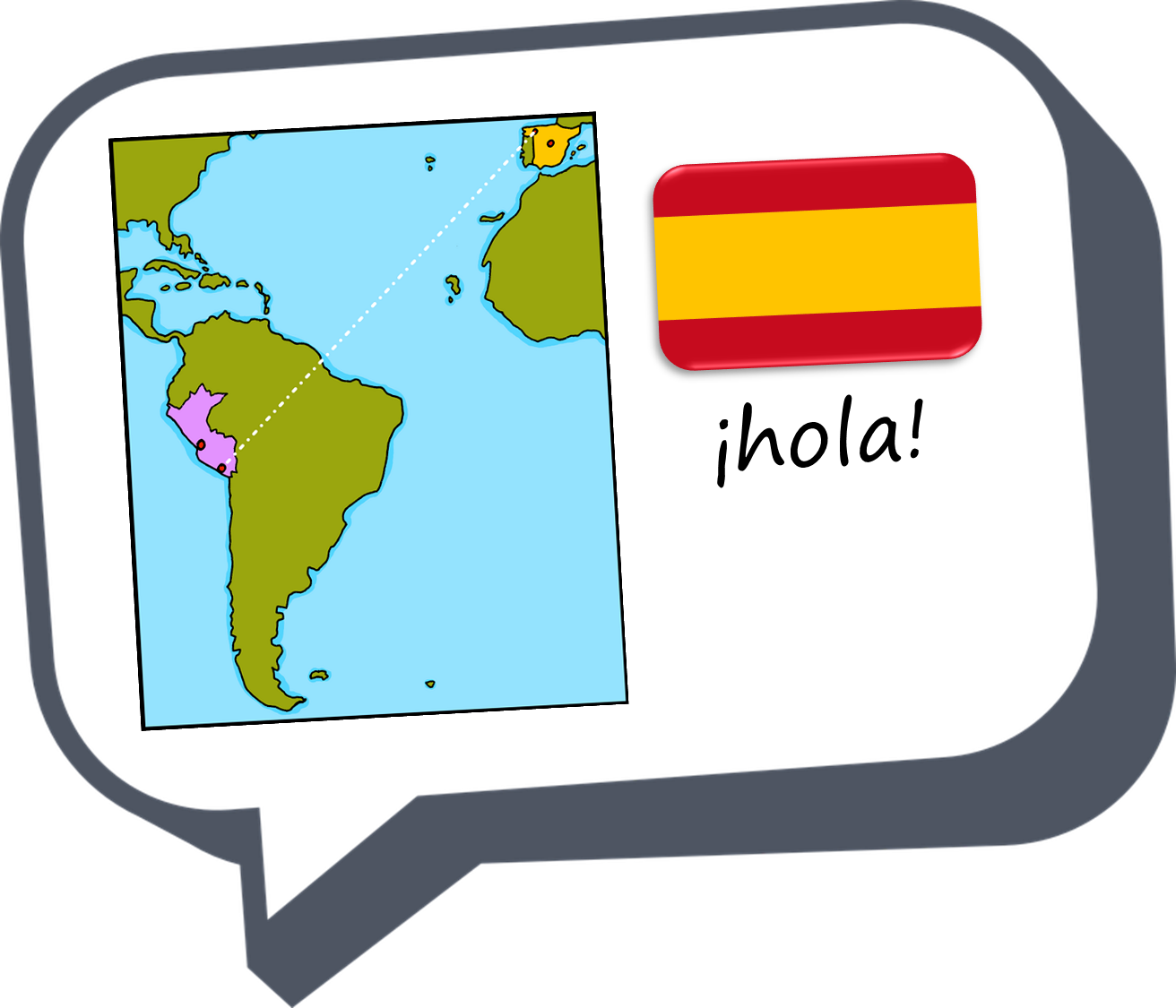 rojo
Follow ups 1-5
[Speaker Notes: Artwork by Steve Clarke. Pronoun pictures from NCELP (www.ncelp.org). All additional pictures selected from Pixabay and are available under a Creative Commons license, no attribution required.

Frequency of new vocabulary and phonics:
Phonics:  [a] [o] source: casa [106] dos [64]
Vocabulary: estar [21] estoy [21] está [21] presente [1114] ausente [>5000] aquí [130] allí [197] hola [1245] 
to be - I am, s/he is (estar) 

Note that this first lesson of the year teaches language that can be continuously recycled as lesson routine every lesson in Y3/4.The idea would be that the class teacher (whether or not s/he teaches the class Spanish) can re-use the language as part of the daily routine with the class.

The frequency rankings for words that occur in this PowerPoint which have been previously introduced in these resources are given in the SOW and in the resources that first introduced and formally re-visited those words. 
For any other words that occur incidentally in this PowerPoint, frequency rankings will be provided in the notes field wherever possible.

Source: Davies, M. & Davies, K. (2018). A frequency dictionary of Spanish: Core vocabulary for learners (2nd ed.). Routledge: London]
[o]
[a]
casa
dos
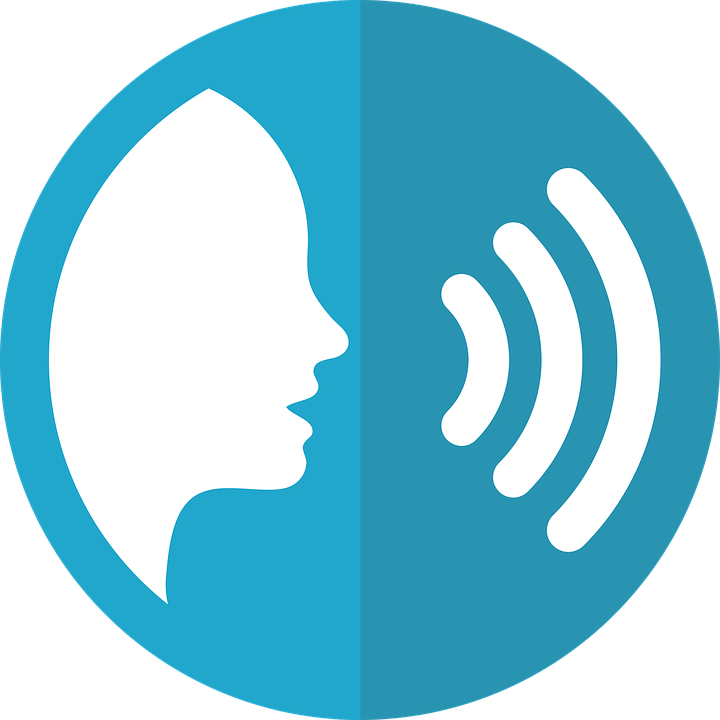 Follow up 1:
A Listen. Which number is it?
C Listen. Which number is it?
[a]
[o]
casa
dos
2
1
2
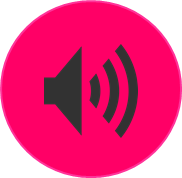 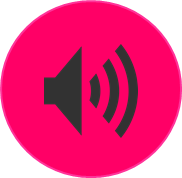 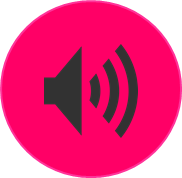 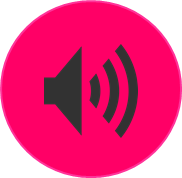 1
3
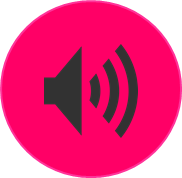 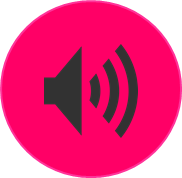 3
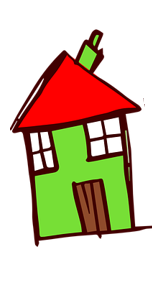 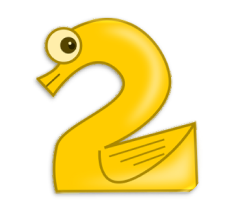 3
2
‘Casa’ is number _______
‘Dos’ is number _______
B What does it mean? Draw it!
D What does it mean? Draw it!
[Speaker Notes: Timing: 5 minutes
Aim: to practise aural comprehension and written production of the SSC [a] and [o]. 

Procedure:
Click on each audio symbol to listen to the three words.
Click for the number answer.
Click to bring up task B.  Give a time limit for the drawing (e.g., 30 seconds). Click to reveal answer picture.
Click to bring up task C.  
Click on each audio symbol to listen to the words.
Click for number answer.
Click to bring up task D.  Give a time limit for the drawing (e.g., 30 seconds). Click to reveal answer picture.

Transcript Part A:[1] Gato[2] Caña[3] Casa

Part C:
[1] diez[2] dos[3] duo]
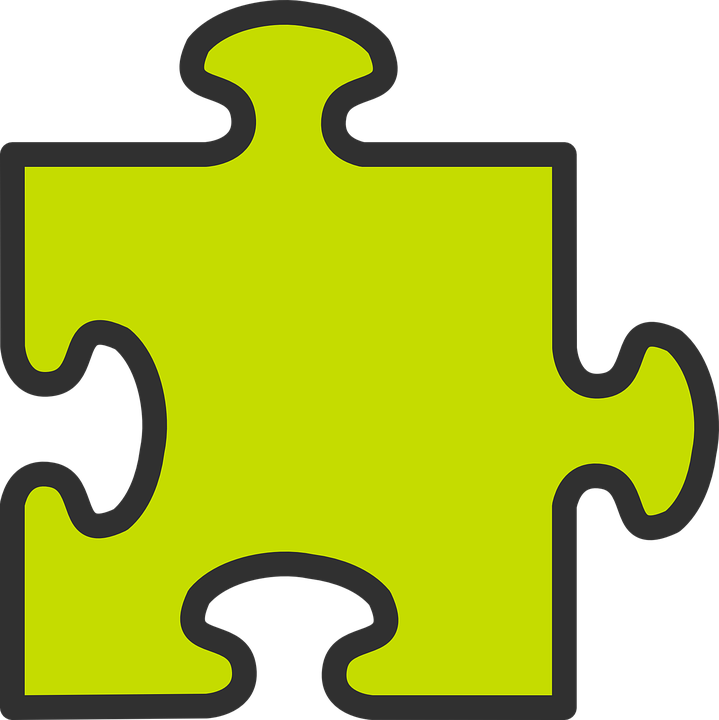 Follow up 2:
English uses pronouns (I, she, we) to indicate the person who is carrying out the action of the verb.

I play football. 		We play football. 

In Spanish, we often don’t need to use the pronoun.

I am present	estoy presente		S/he, it is present	está presente
Está
it / he / she is
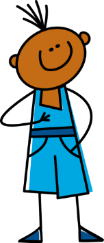 Estoy
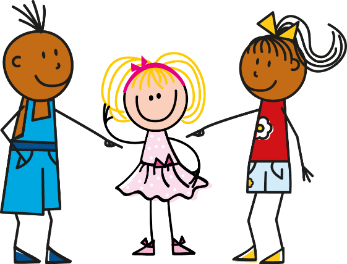 I am
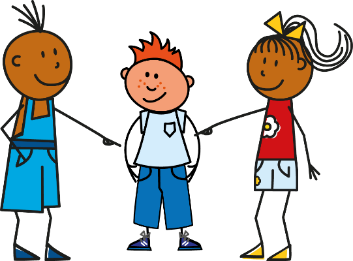 [Speaker Notes: Timing: 5 minutes (two slides)
Aim: to draw attention to pronouns in English and Spanish and a major difference in their use.

Procedure:
Click to present the information.
Ensure students’ understanding of the key terms ‘pronoun’ and ‘verb’.]
Follow up 2:
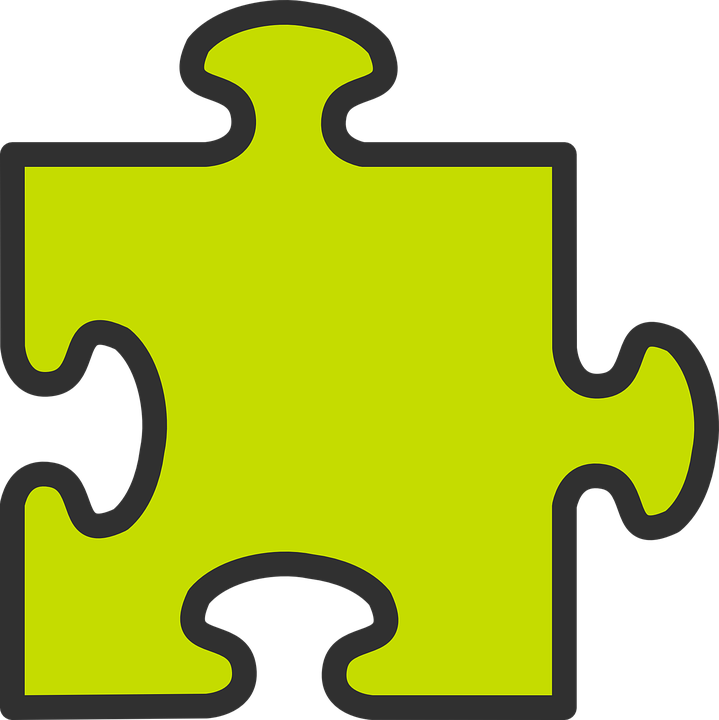 Write the word that you would not need when translating the following sentences into Spanish:
Example: I am here  🡪    I  am here	
He is present. 🡪 ______________
She is absent.	🡪 _____________
I am there. 🡪 ________________
It is here. 🡪 _________________
She is here. 🡪 _______________
He is present
She is absent.
I  am there.
It  is here.
She  is here.
[Speaker Notes: Procedure:
3. Students write the word that they would not need (i.e. the pronoun).
4. Click to share answers.]
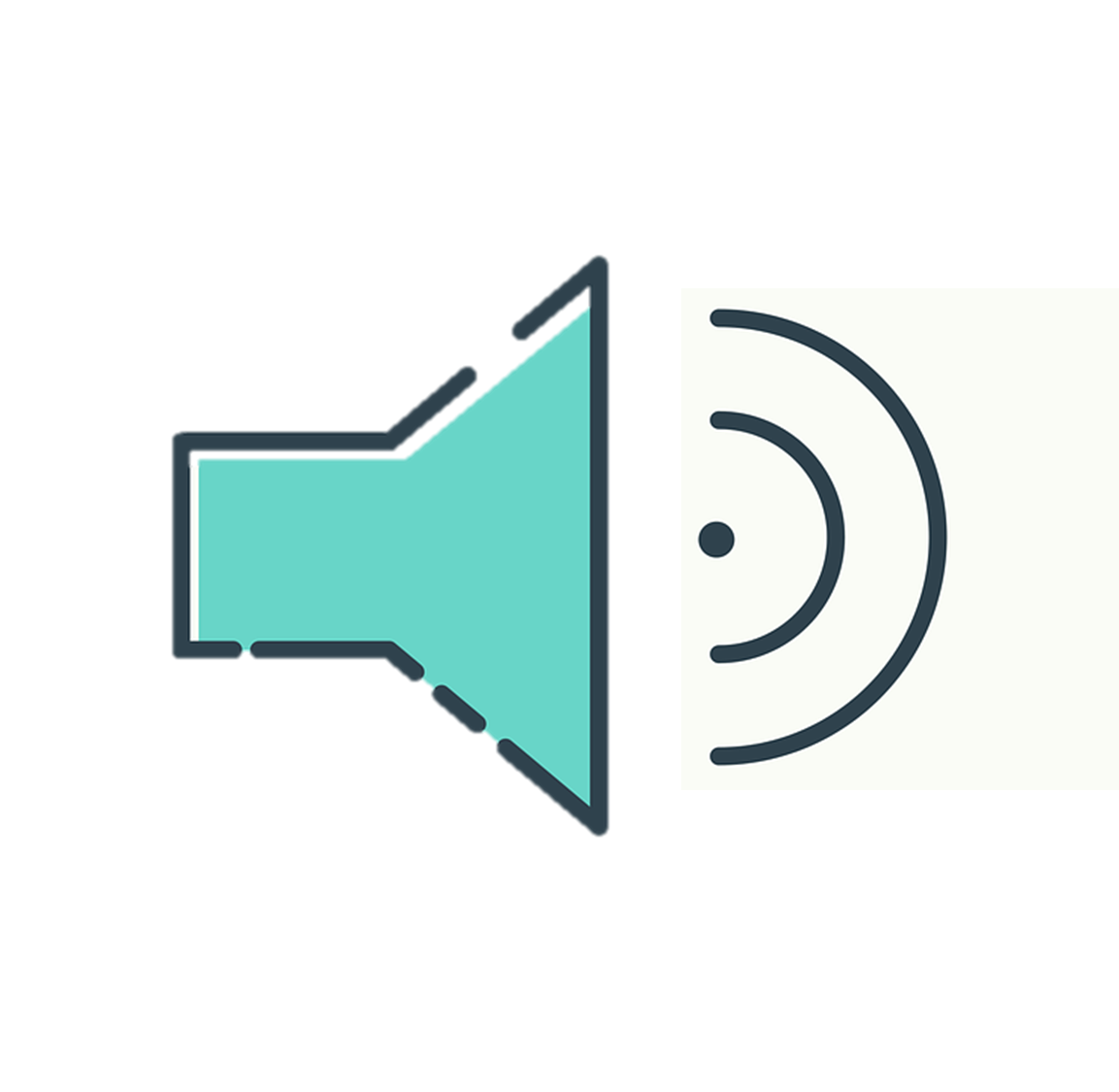 Follow up 3:
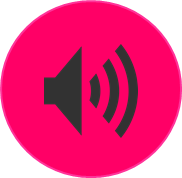 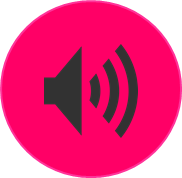 2
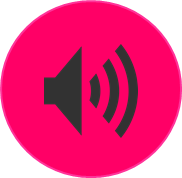 E
4
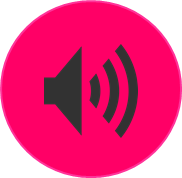 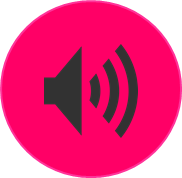 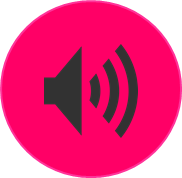 3
1
5
B Use your answers to A. Write the correct verb in Spanish.
A Listen. Does it mention “I am” or “s/he, it” is?
Write down the number in the table.
Estoy
Ejemplo: _________ aquí. 

_________ ausente.
_________ en clase.
_________ presente.
_________ aquí.
_________ allí.
1
Está
E
Estoy
4
2
Estoy
3
5
Está
Está
[Speaker Notes: Timing: 5 minutes
Aim: to practise aural comprehension of the verbs ‘estoy’ and ‘está’; to practise written recall of the verbs, connecting them with meaning each time.

Procedure:
Click to listen. Students write the correct letter/numbers in the table. Click for answers.
Students refer to their listening table, and write the corresponding verbs into the gaps in Section B.
Click to reveal answers.

Transcript:
Ejemplo: estoy aquí. 

Está ausente.
Estoy en clase.
Estoy presente.
Está aquí.
Está allí.]
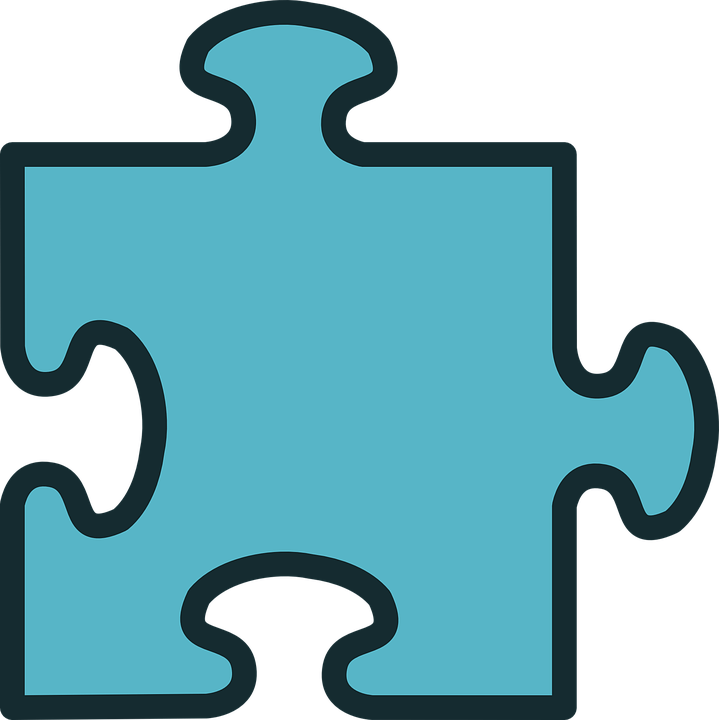 Follow up 4:
C Take turns to say the following Spanish words out loud. Your partner will give you a point each time you remember the English translation as well.

Partner A
ausente
estoy
presente
aquí
en clase
está
allí
A Listen. Circle the word that is mentioned.
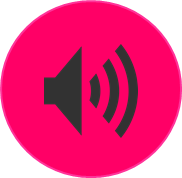 E
Partner B
presente
está
aquí
ausente
allí
en clase
estoy
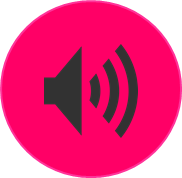 1
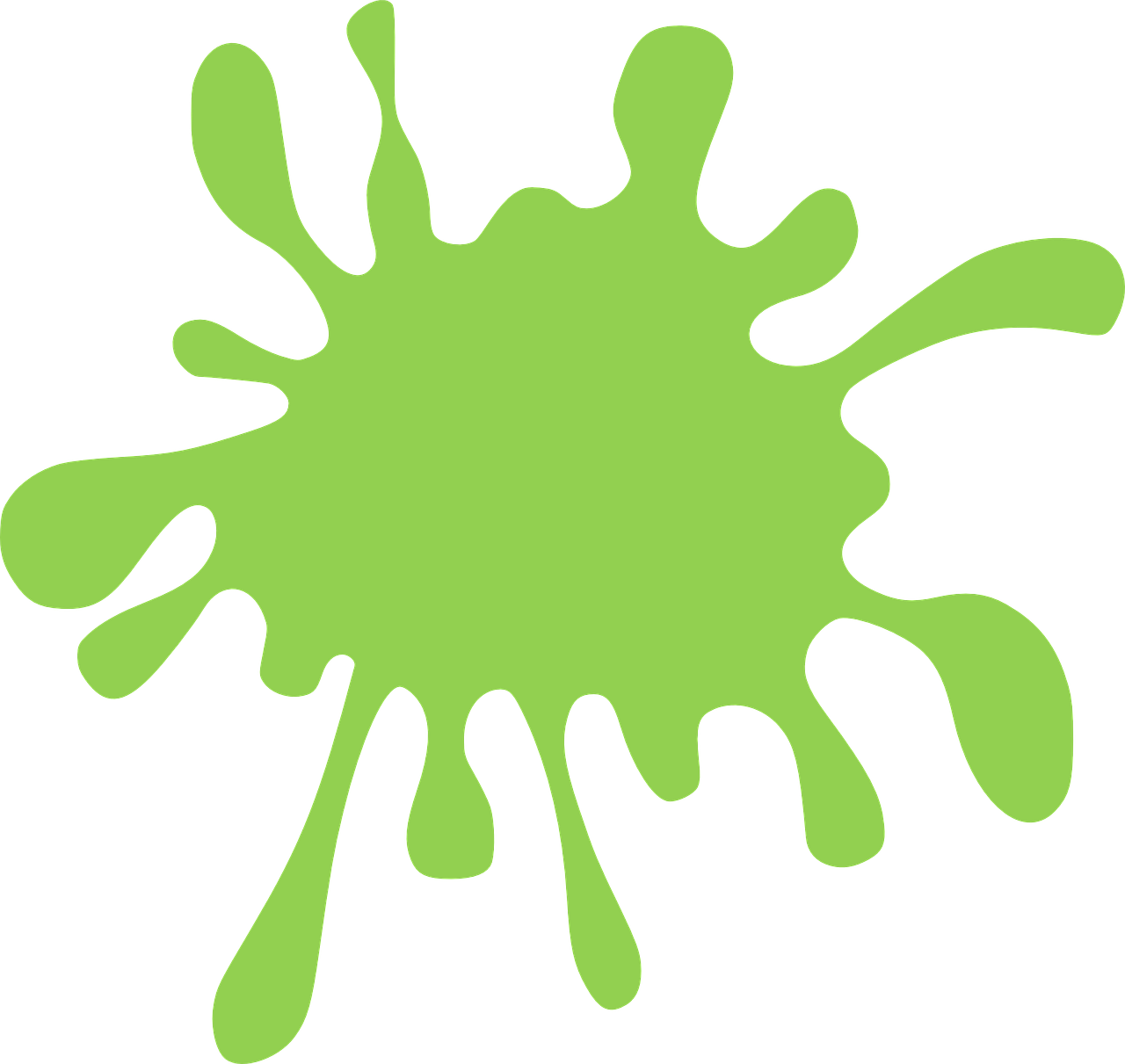 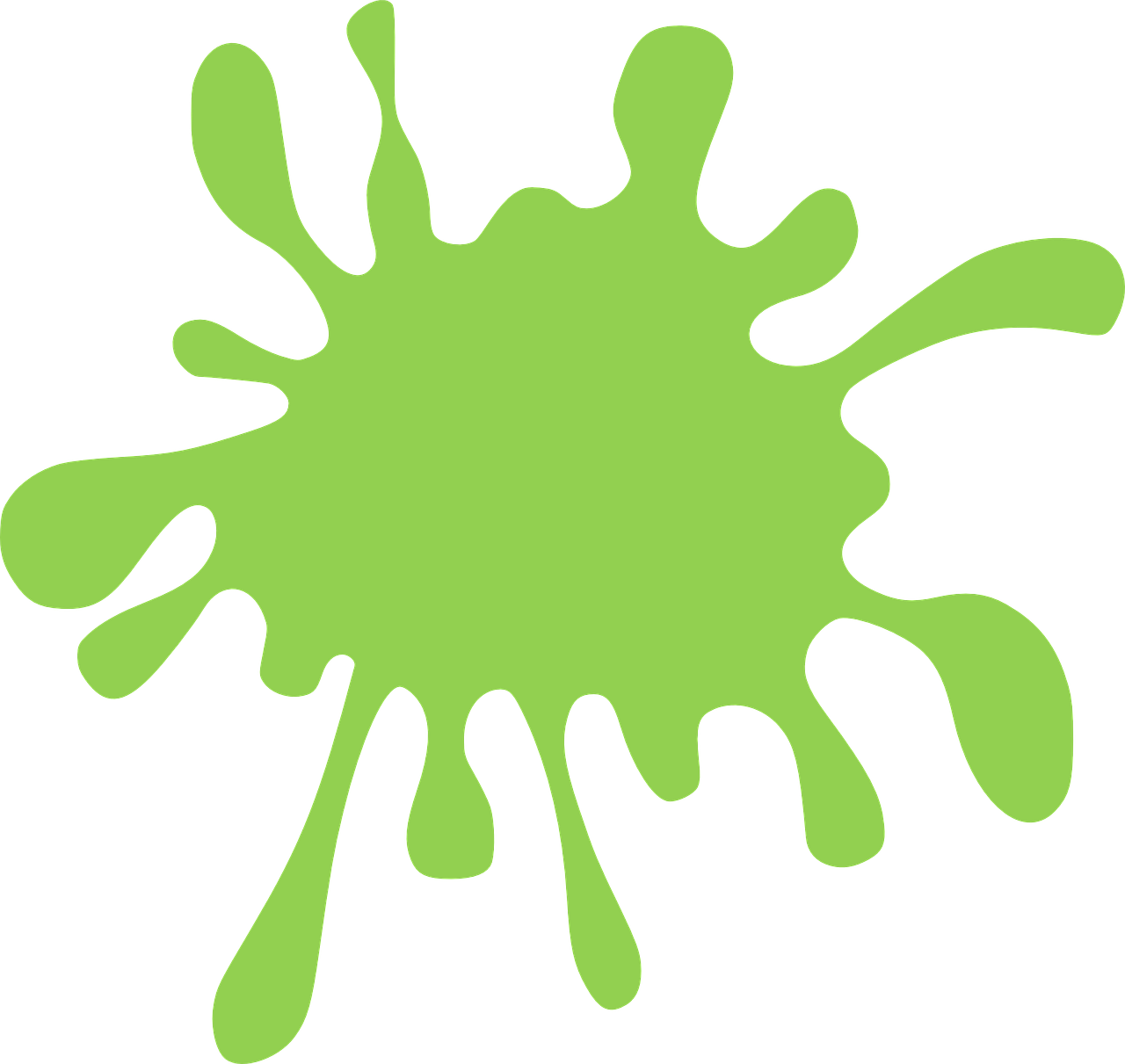 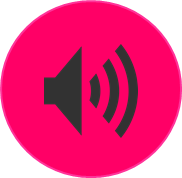 2
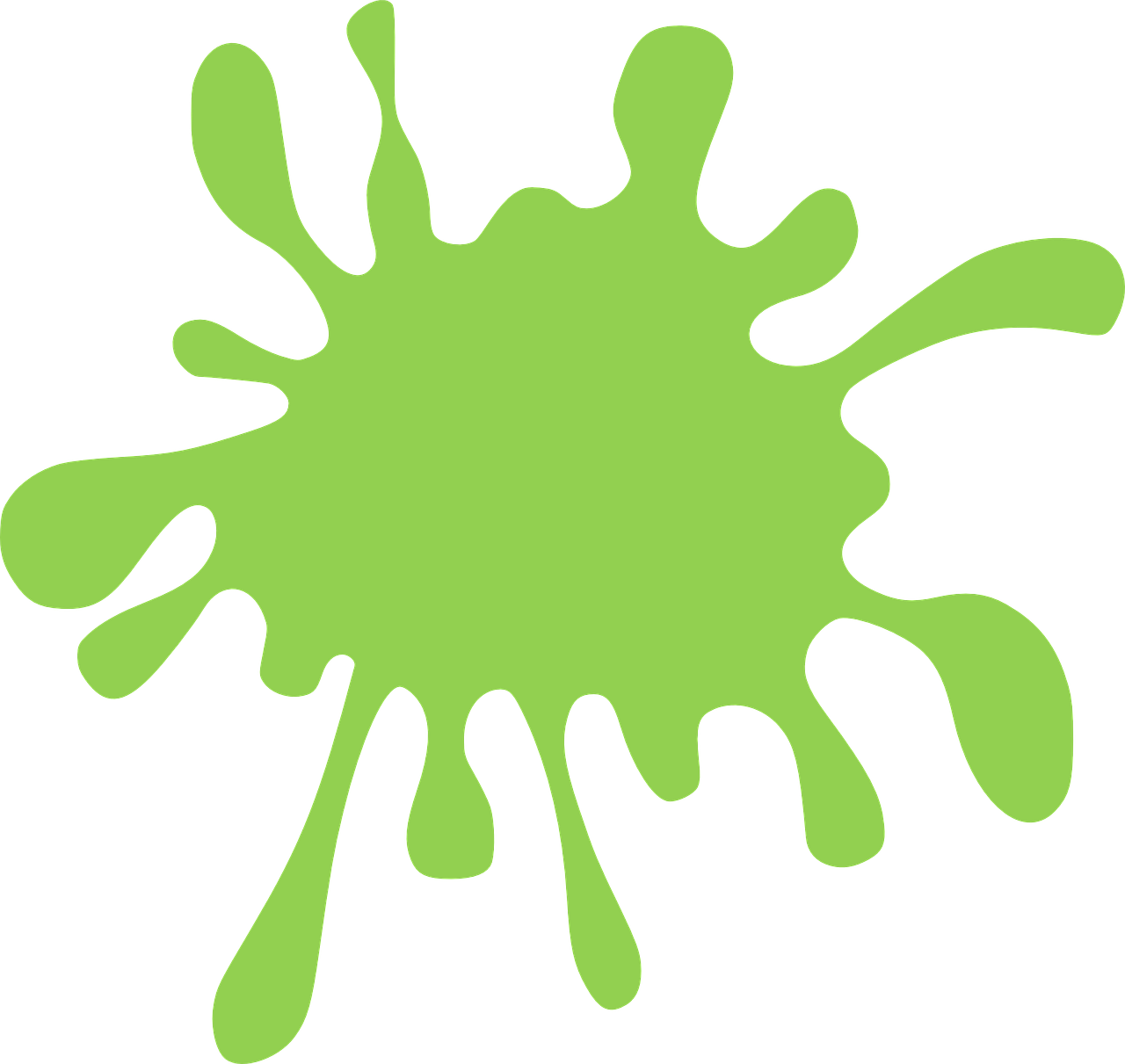 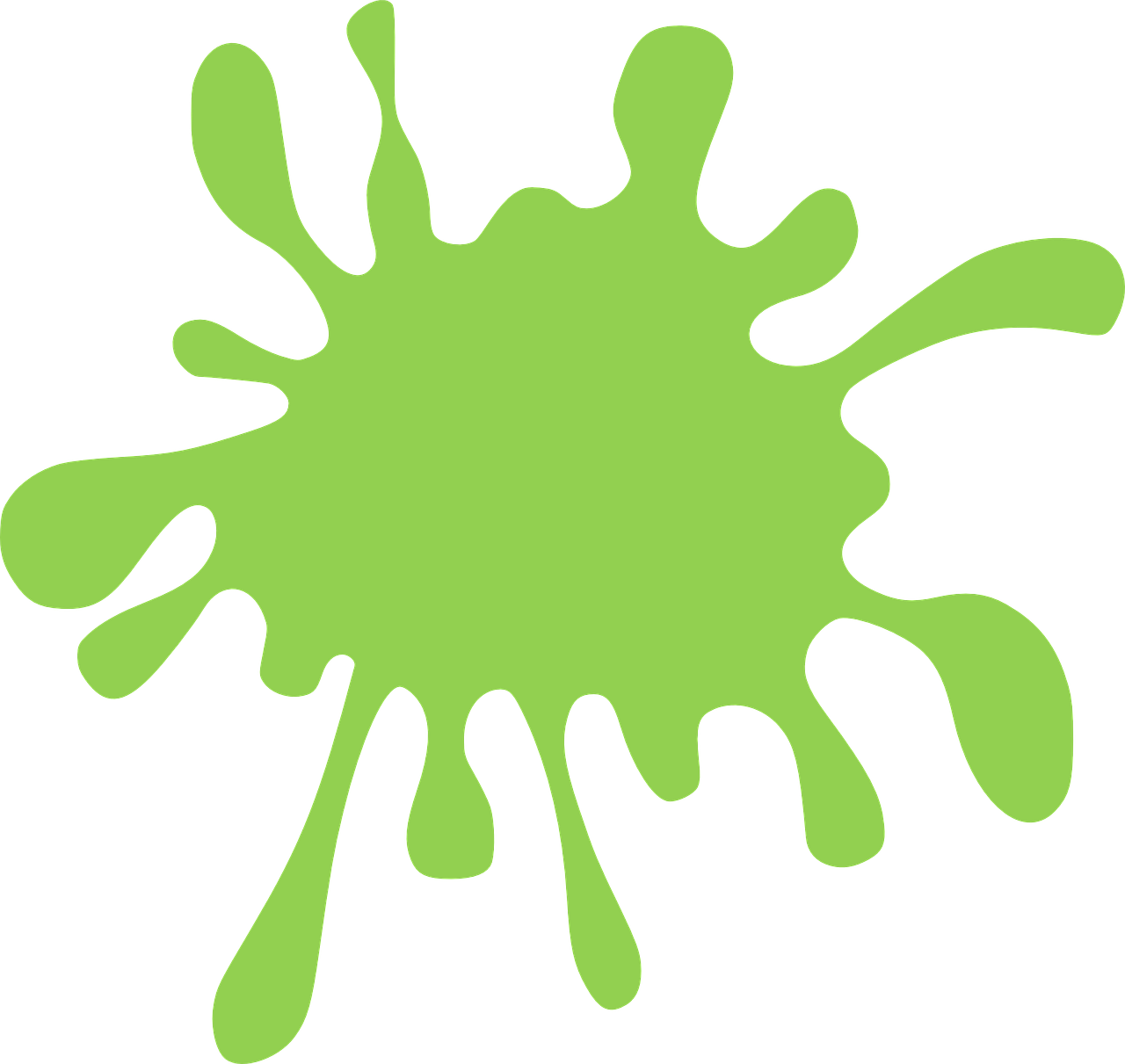 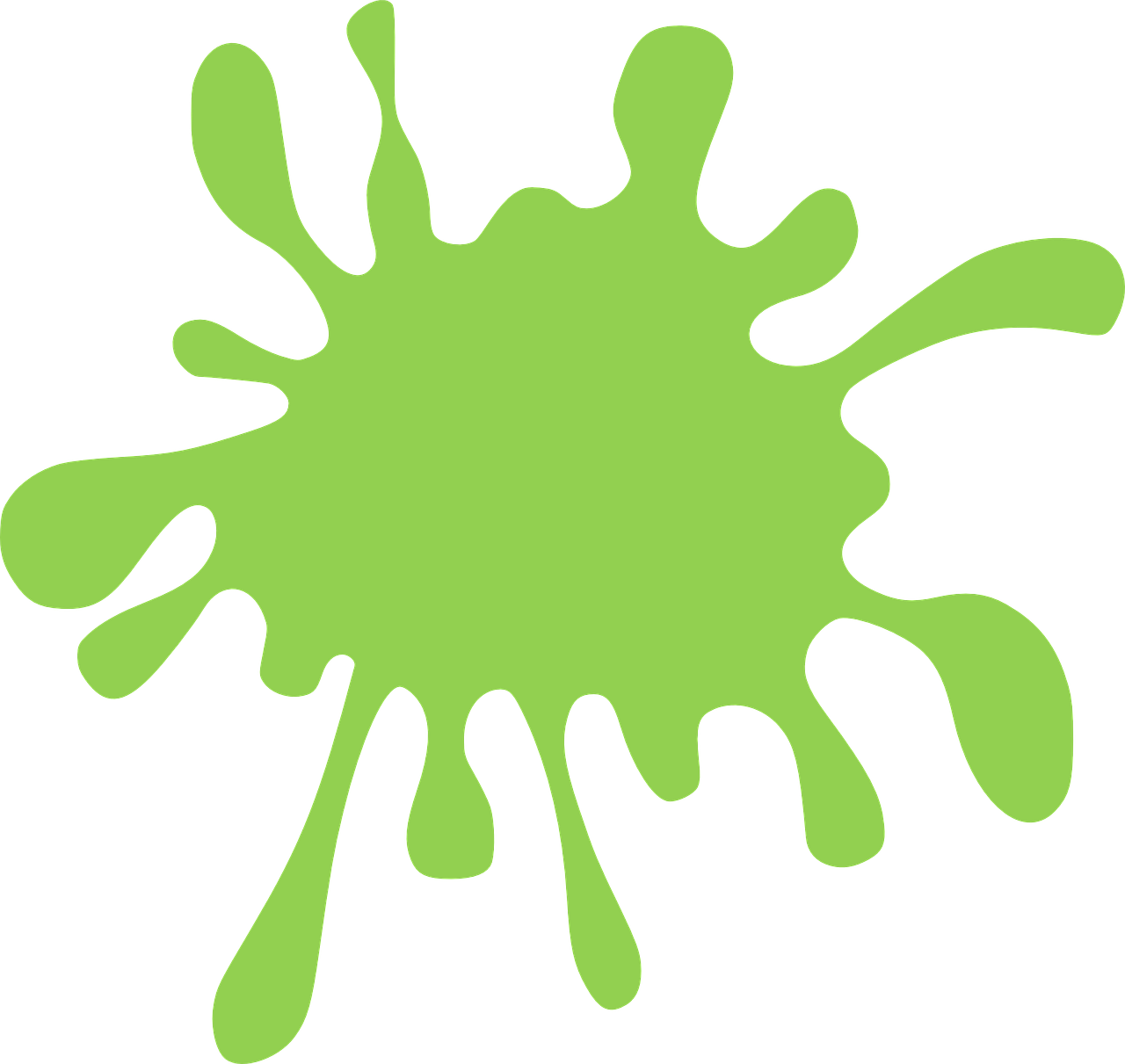 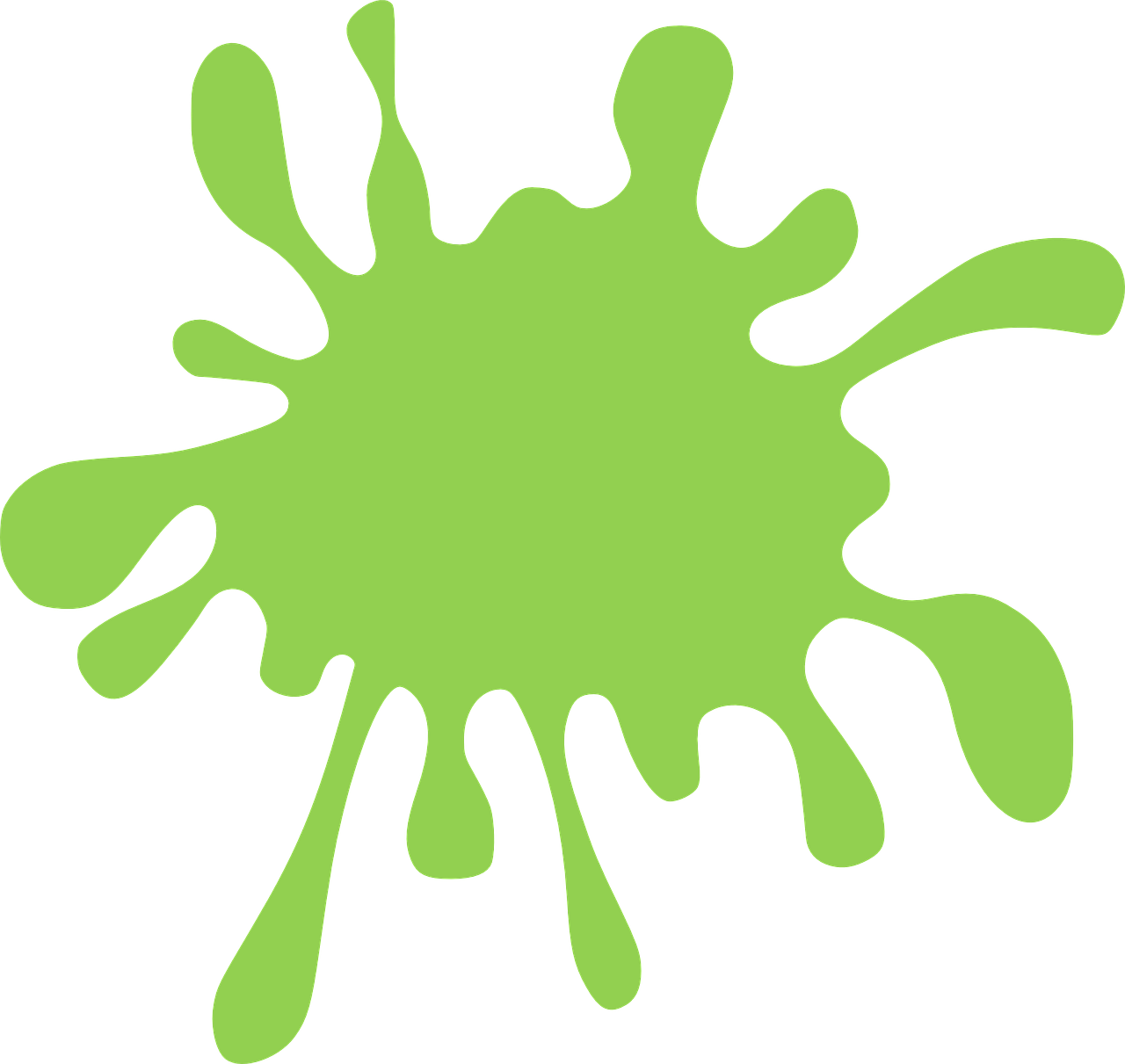 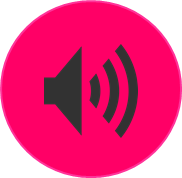 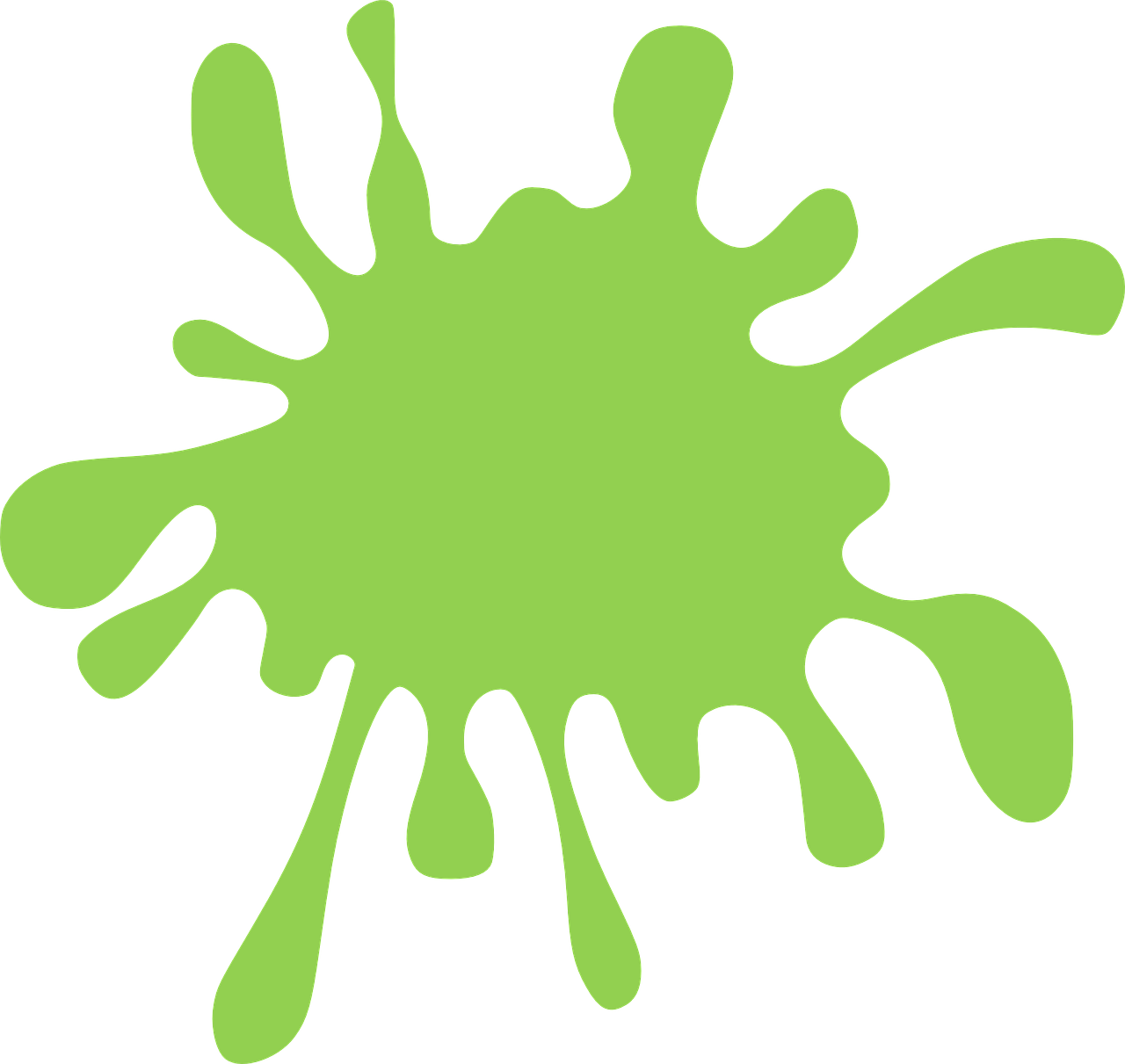 3
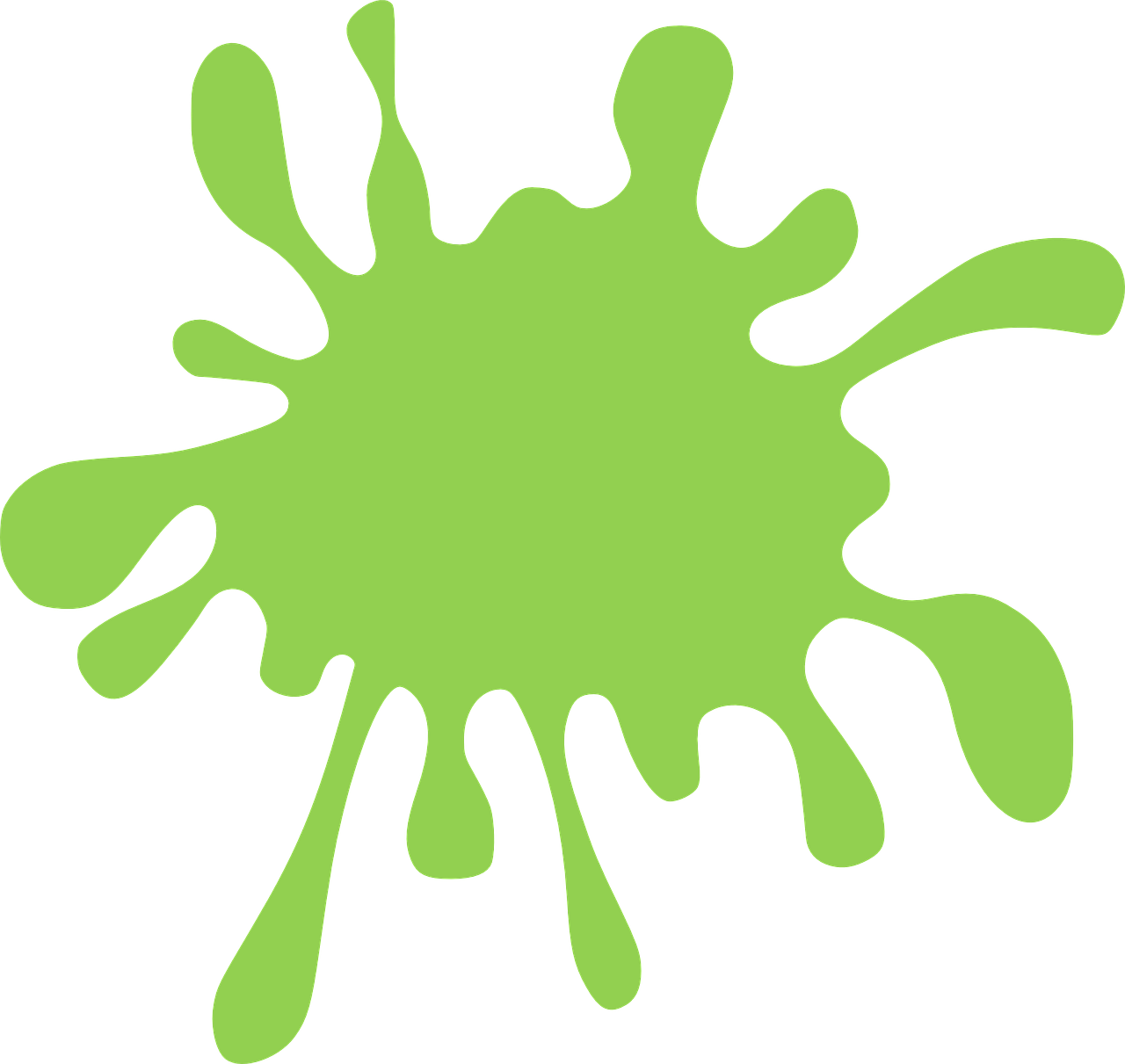 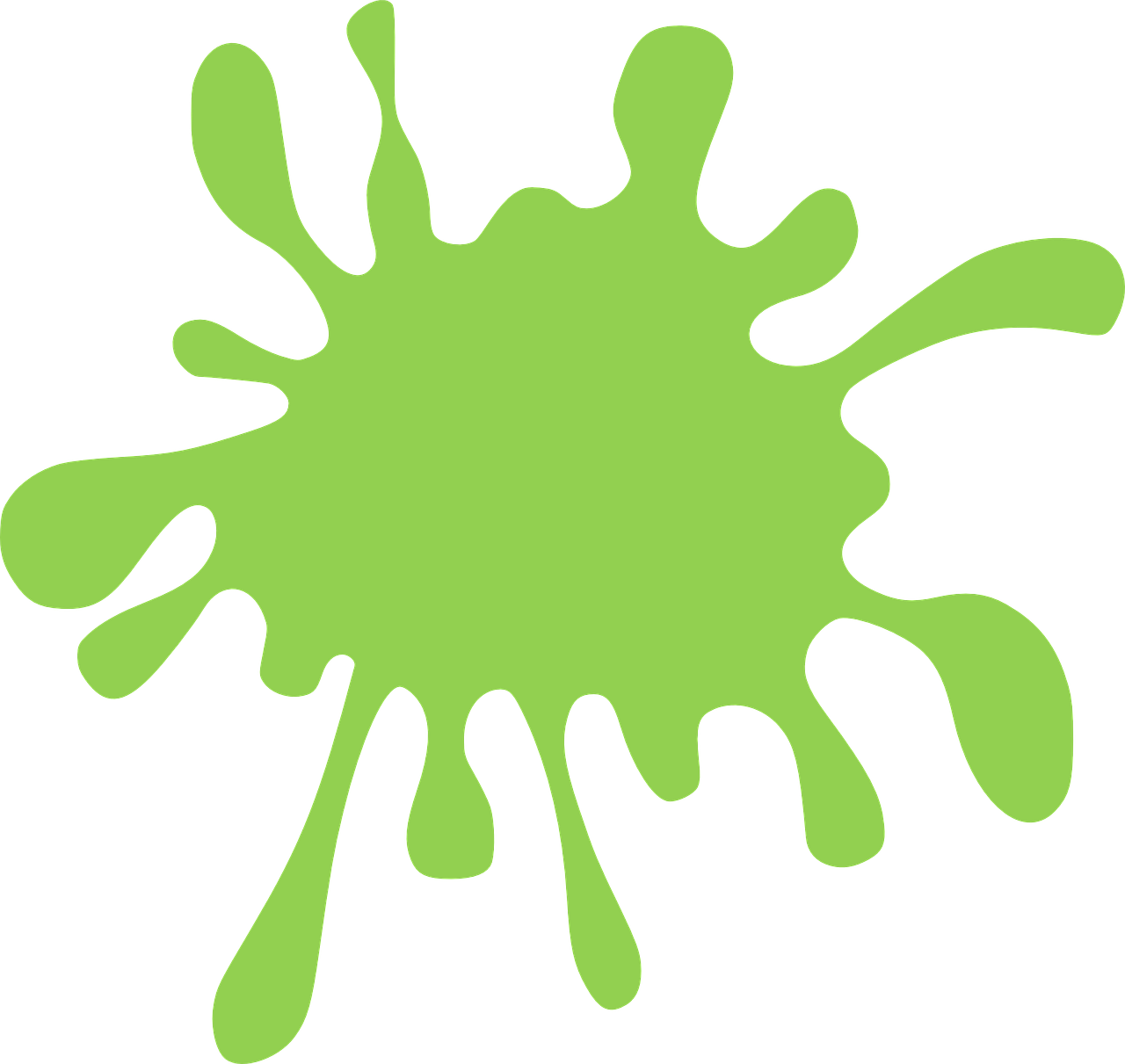 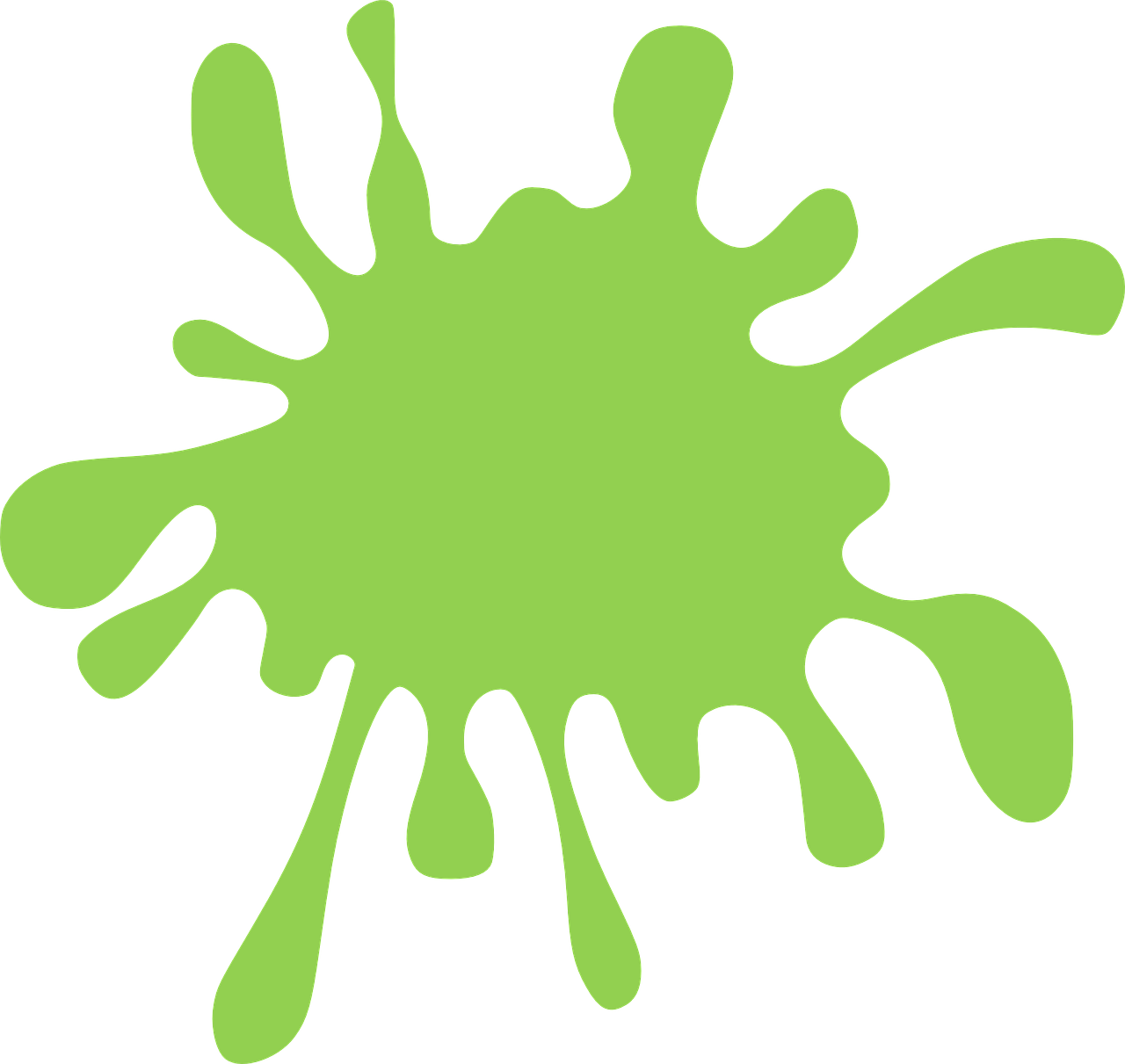 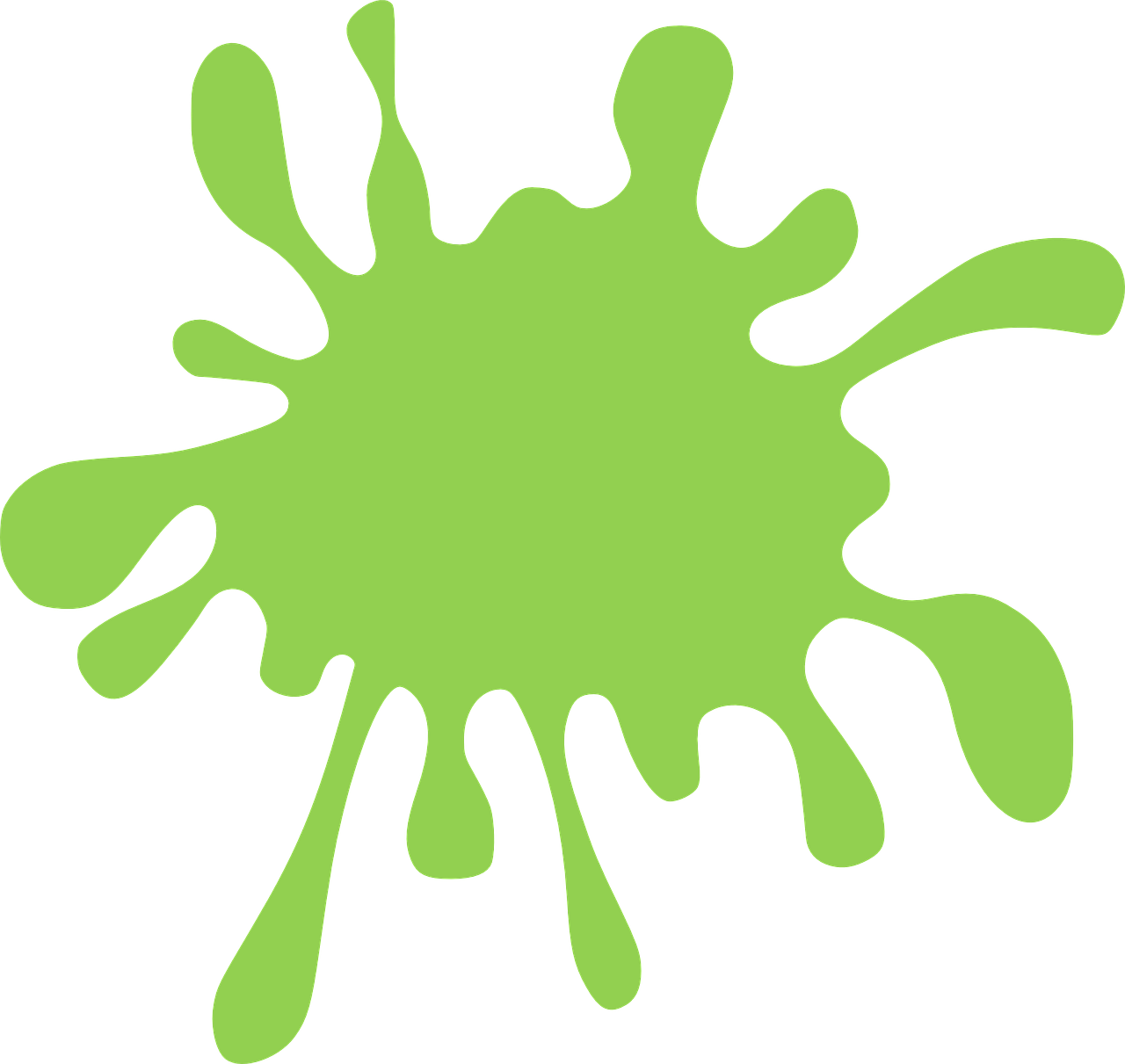 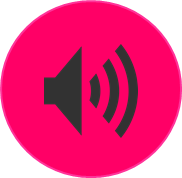 4
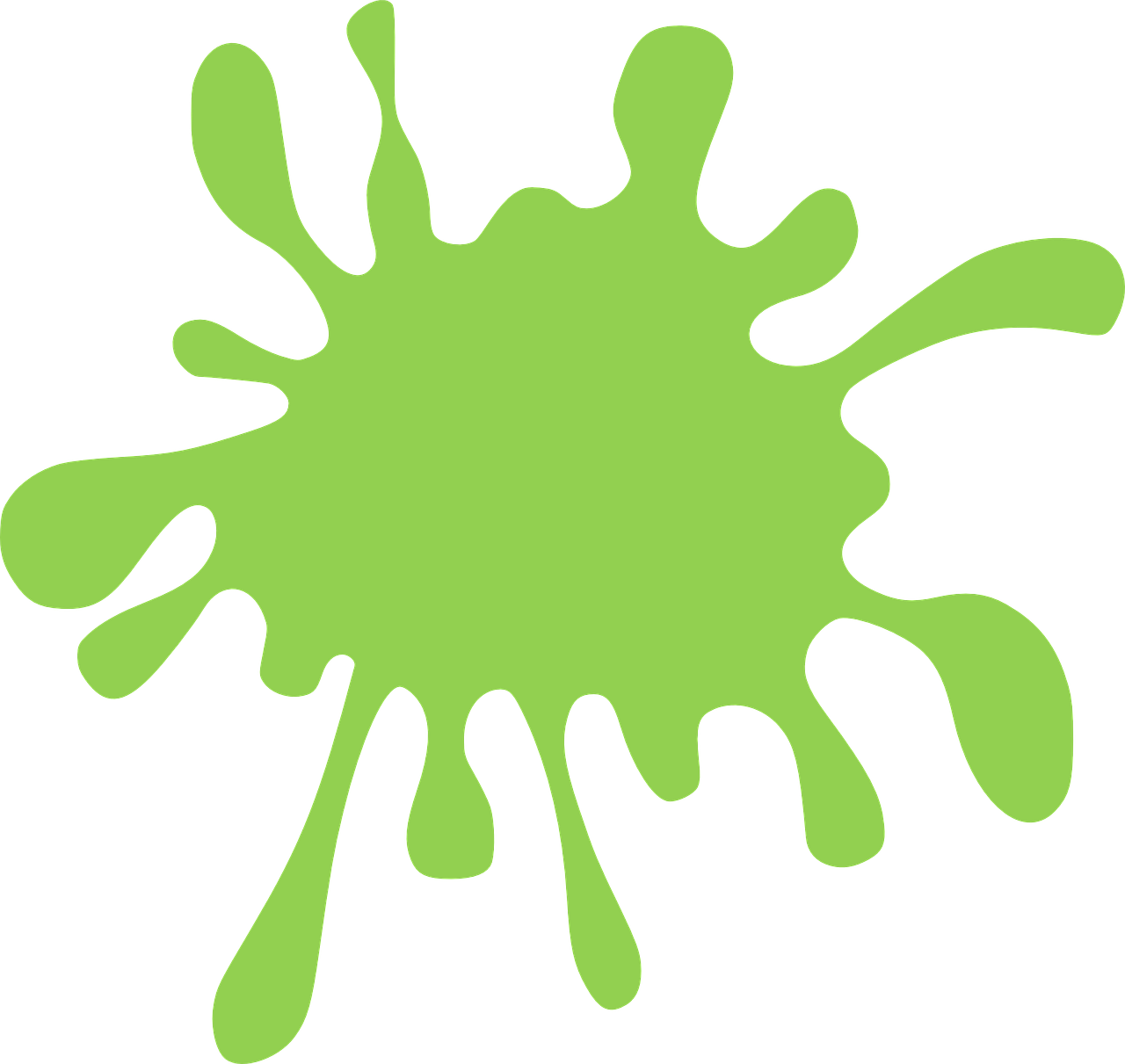 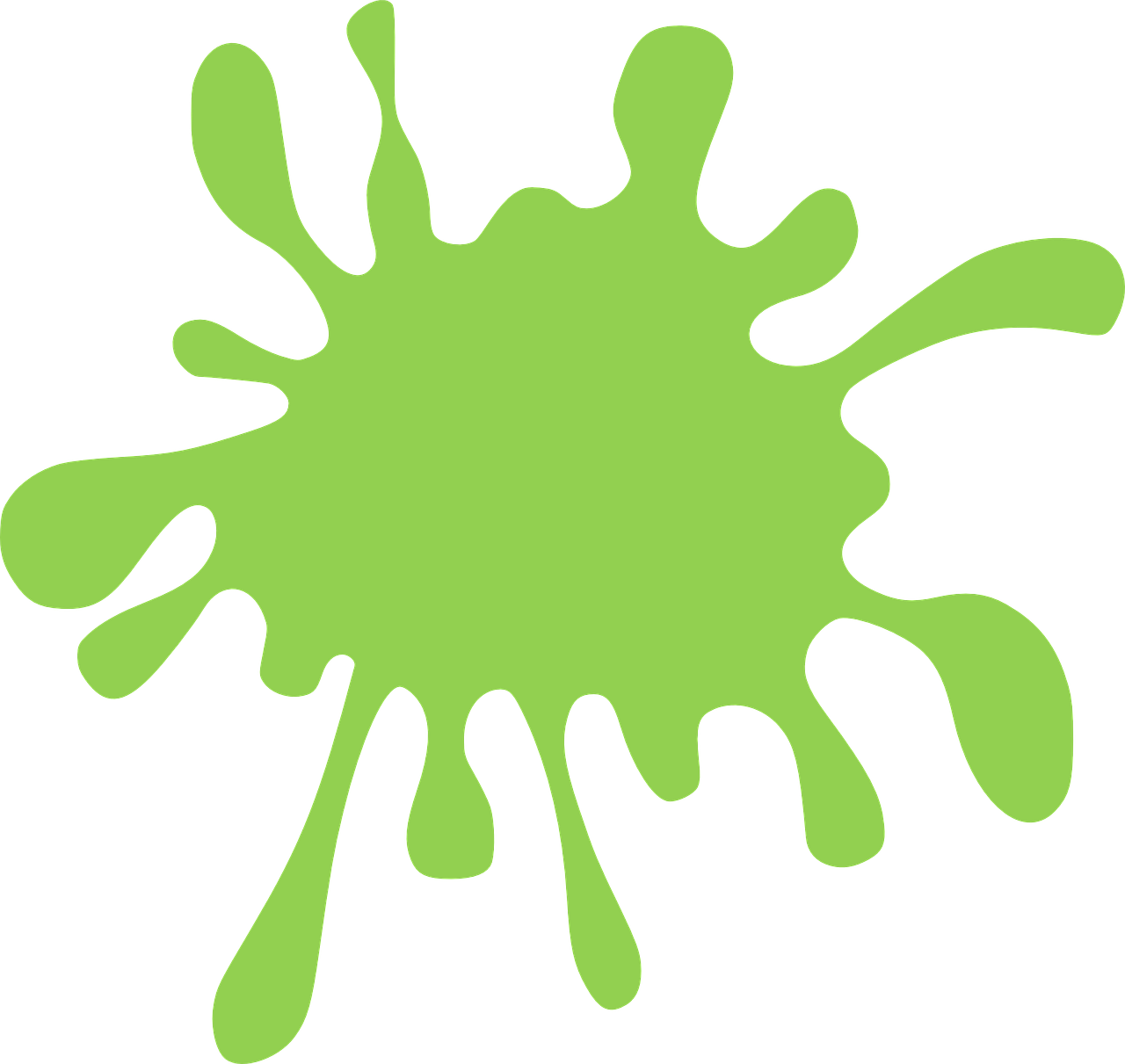 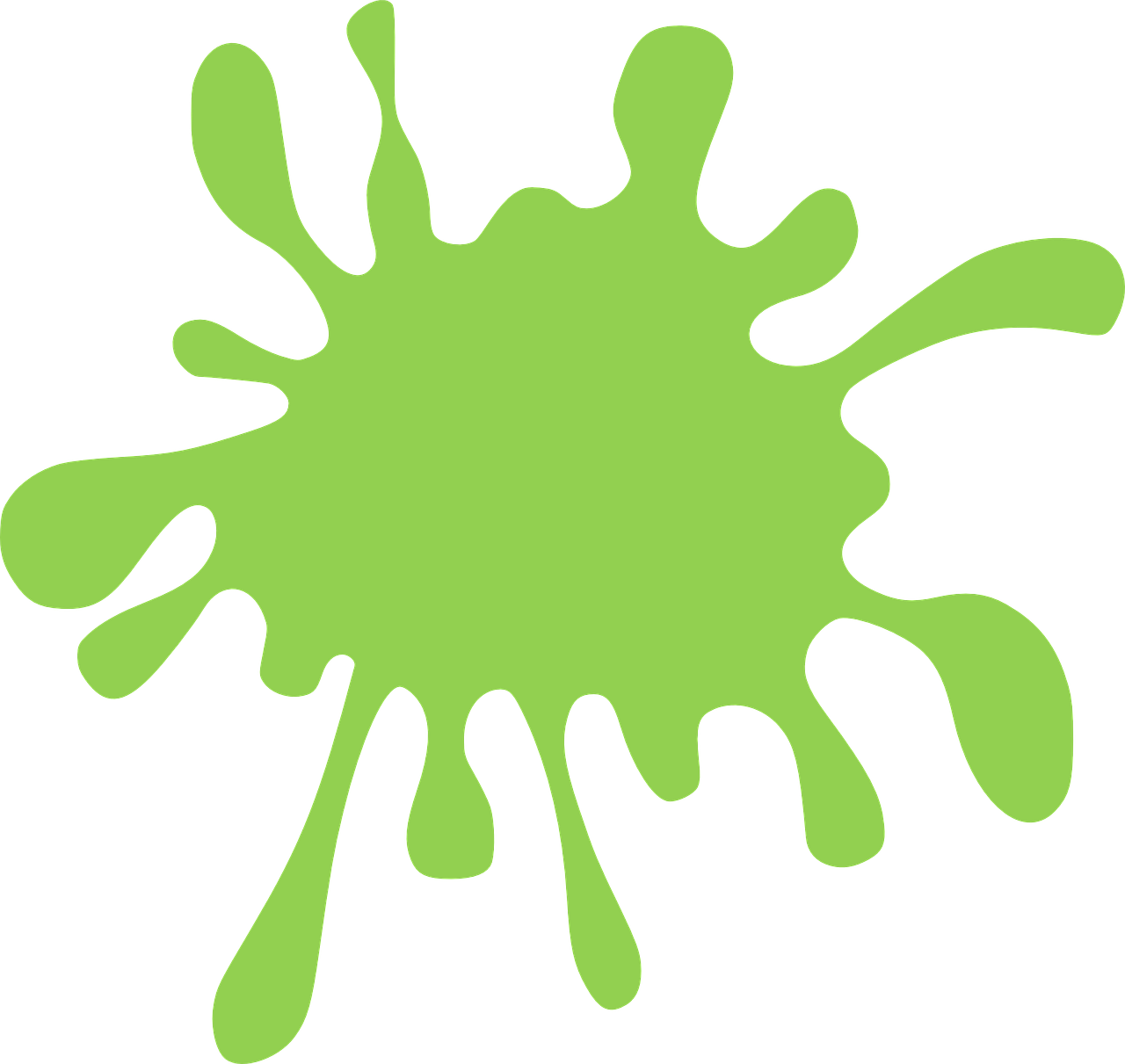 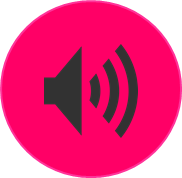 5
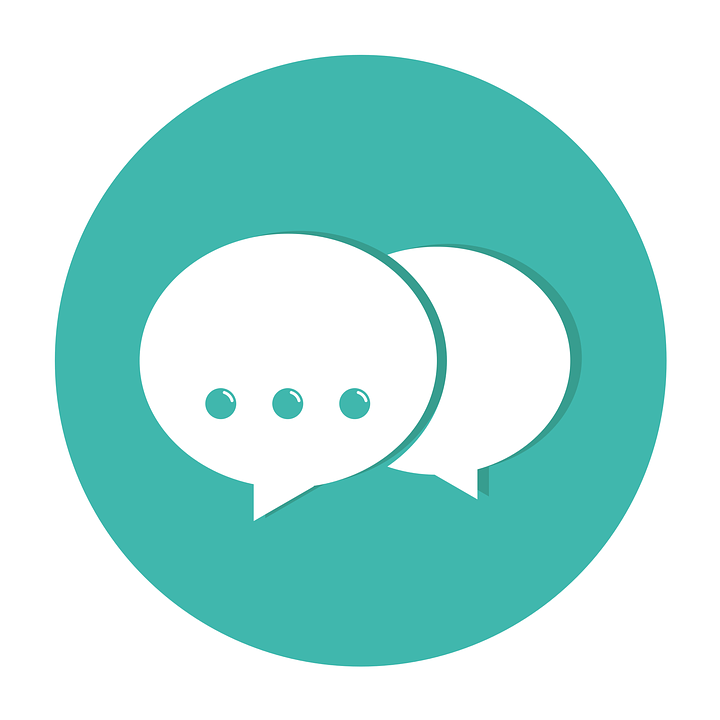 D Ping Pong translation in pairs 
Round 1: Challenge each other by testing whether you can translate the new Spanish words into English.
Round 2: Now challenge your partner by asking for the Spanish words.
B Write the number of the matching answer.
4
3
ausente ____       4. clase ____
aquí ____              5. está ____
presente ____       6. estoy ____
1
5
2
E
[Speaker Notes: Timing: 10 minutes (though the tasks can be split up over more than one session, as required)
Aim: to practise aural comprehension of this week’s new vocabulary; written comprehension 

Procedure:
Click to listen. Students circle the correct number (if they have the sheet printed). If not, they can use numbers 1,2.3. Click for answers.
Students refer to their listening table, and write the corresponding verbs into the gaps in Section B.
Click to reveal answers.


Transcript:E. presente1. aquí2. estoy3. clase4. ausente5. está]
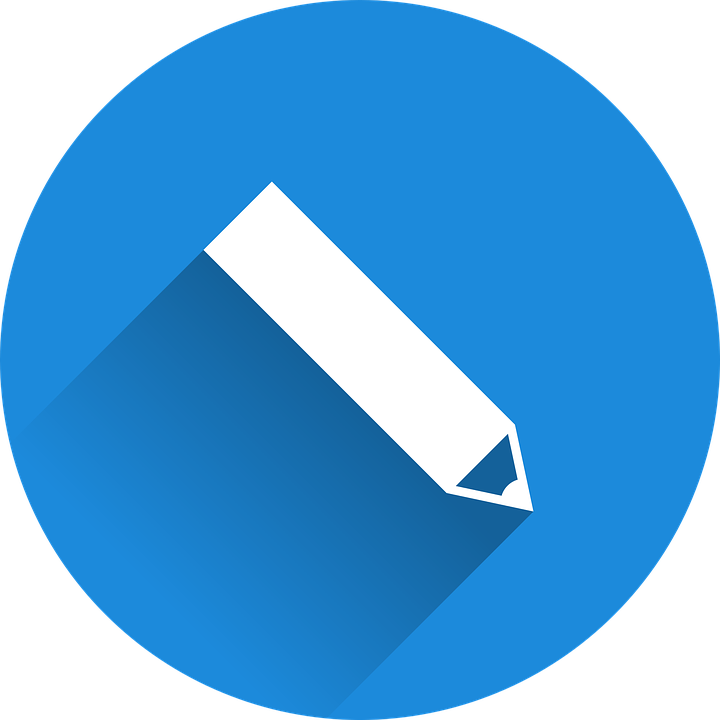 Follow up 5:
B Be ready to respond to the register in Spanish! Write down your answer to your teacher:
A Write down the verbs in brackets. Is it “está” or “estoy”?
Está
She is in class.
Estoy
I am in here.
Está
He is absent.
Está
She is there.
Estoy
I am here.
B Now translate the sentences into English.
[Speaker Notes: Timing: 5 minutes
Aim: to practise written production of this week’s two verb forms, and written comprehension of this week’s new vocabulary.

Procedure:
Students write the missing verbs.
Then they translate the sentences into English.
Finally they write down how the they will respond to the register when their own name is called, and about anyone who is not there.]
QUESTIONS
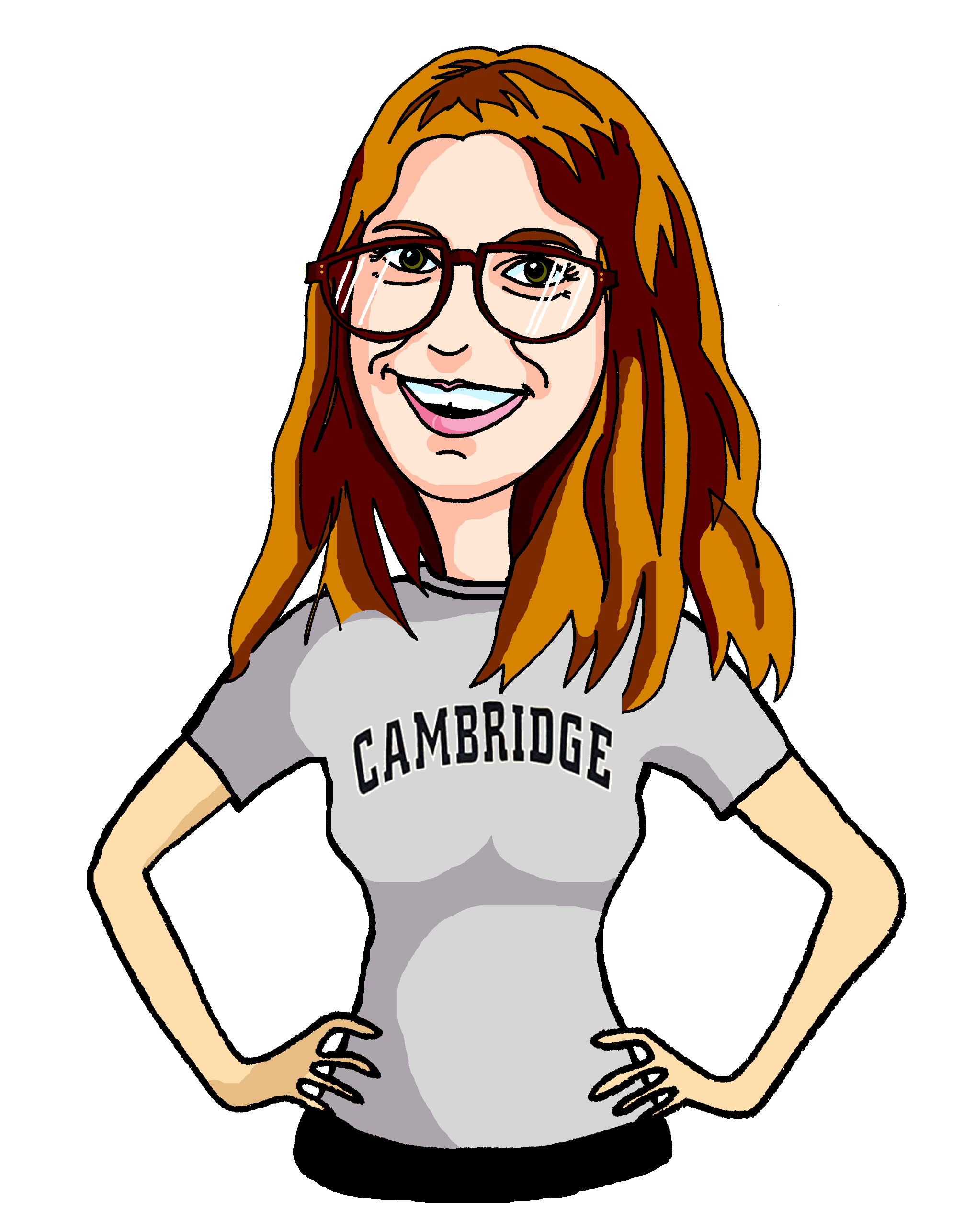 Presenter: Rachel Hawkes
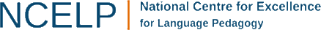 [Speaker Notes: Artwork: Steve ClarkeOther images: Pixabay
Hello.  My name is Rachel Hawkes.  I am a languages teacher and leader, currently seconded from my role in my trust to work as co-director of NCELP, the National Centre for Excellence for Language Pedagogy (a mouthful!) and as secondary languages subject lead for Oak Academy.This presentation owes a lot to the work with NCELP, but has been developed alongside that role, as part of my ongoing commitment to my trust primary schools.  NCELP’s remit is KS3 and KS4, so work at KS1 and KS2 lies firmly outside of that, currently.I do also need to say that the focus in this session is predominantly KS2.  That is where we have a statutory PoS.  That is also where we have most in terms of research to inform our practice.I’ve always tended to suggest that we teach sound-spelling links explicitly at KS2, for example, as by 7 years old we would expect there to have been good time for English phonics knowledge to be well-established.  That is not a research-informed view as I don’t know of any research in our context that has done an empirical study of teaching FL phonics at KS1 vs no teaching FL phonics at KS1.However, everything that we are going to talk about today that relates to word knowledge, so to vocabulary,  applies at any stage of learning.]